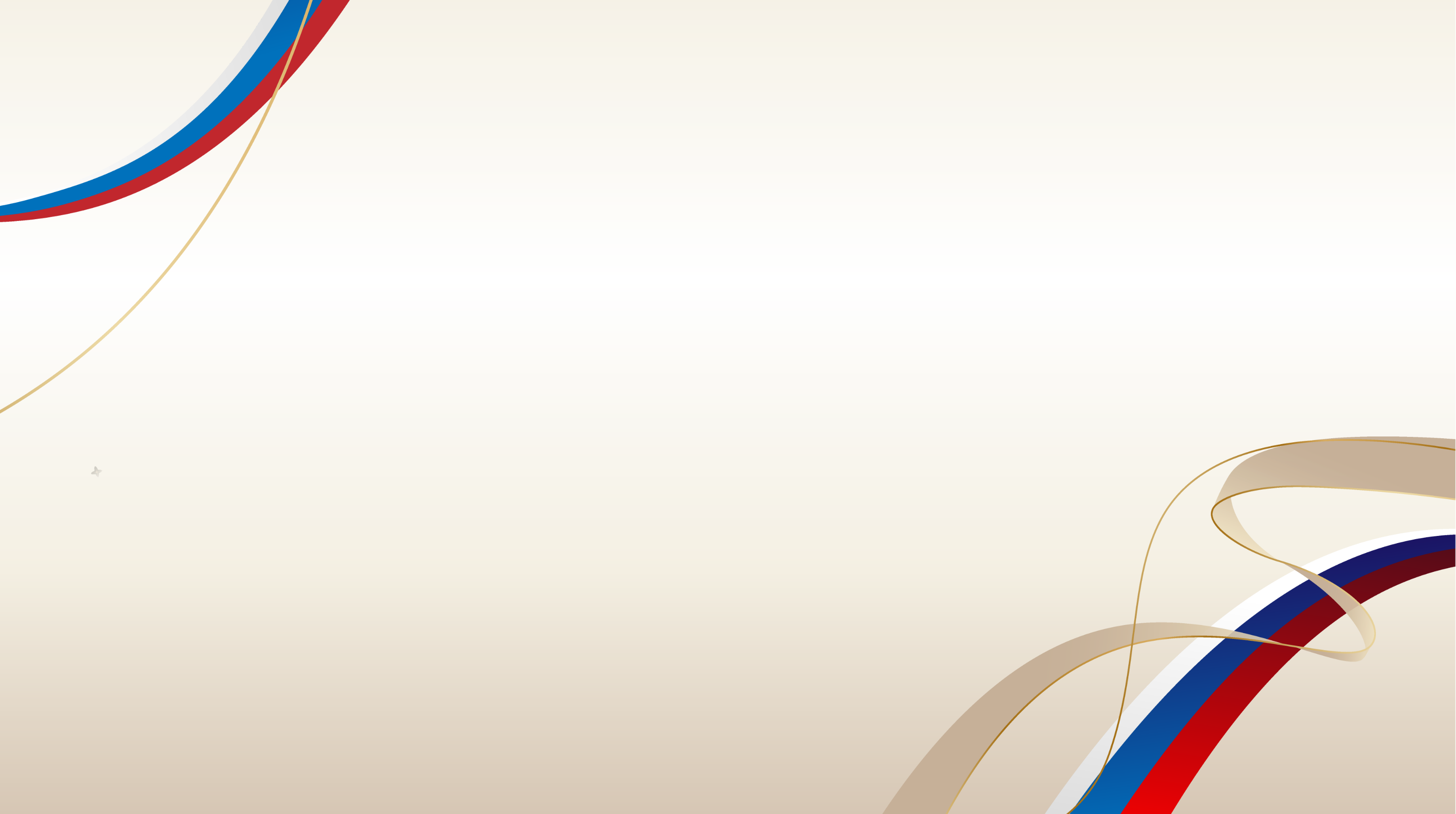 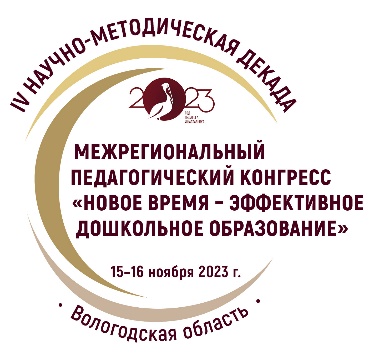 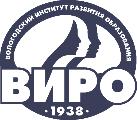 IV НАУЧНО-МЕТОДИЧЕСКАЯ ДЕКАДА «АКТУАЛЬНЫЕ ВОПРОСЫ НАУКИ И ПРАКТИКИ В ОБРАЗОВАТЕЛЬНОМ ПРОСТРАНСТВЕ РЕГИОНА»
Образовательный потенциал предметно-пространственной среды ДОО – 
как ценностный ориентир руководителя
Лисенкова Ольга Викторовна – заведующий МАДОУ «Детский сад №118 «Звездочка», 
г. Вологда
15–16 ноября 2023 г.
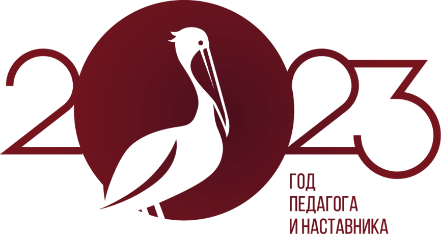 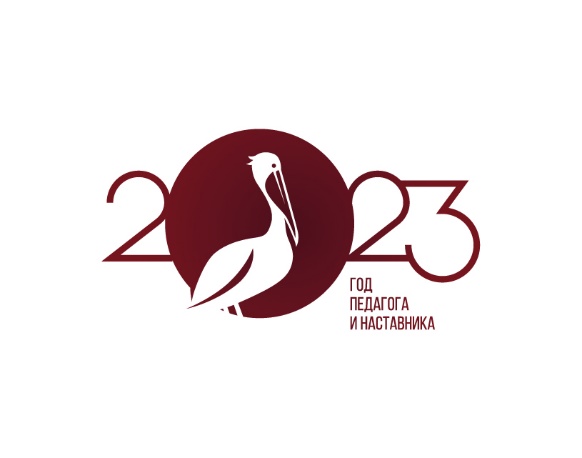 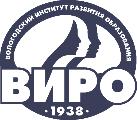 IV НАУЧНО-МЕТОДИЧЕСКАЯ ДЕКАДА «АКТУАЛЬНЫЕ ВОПРОСЫ НАУКИ И ПРАКТИКИ В ОБРАЗОВАТЕЛЬНОМ ПРОСТРАНСТВЕ РЕГИОНА»
Образовательный потенциал предметно-пространственной среды ДОО - как ценностный ориентир руководителя
(научное обоснование)

 Концепция  Светланы Леонидовны  Новоселовой 
«Развивающая предметная среда. Методические рекомендации по проектированию вариативных дизайн - проектов развивающей предметной среды в детских садах и учебно-воспитательных комплексах».
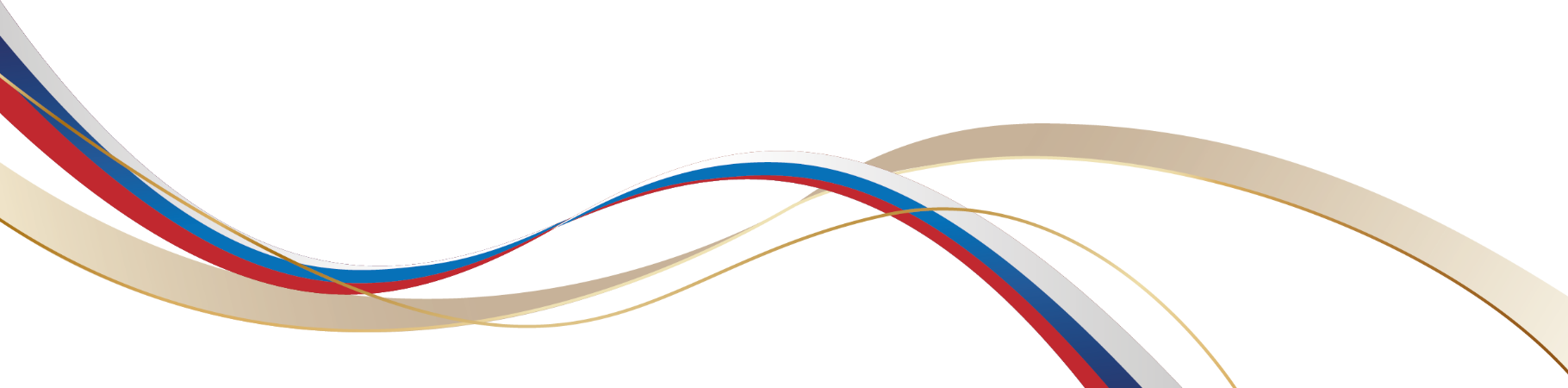 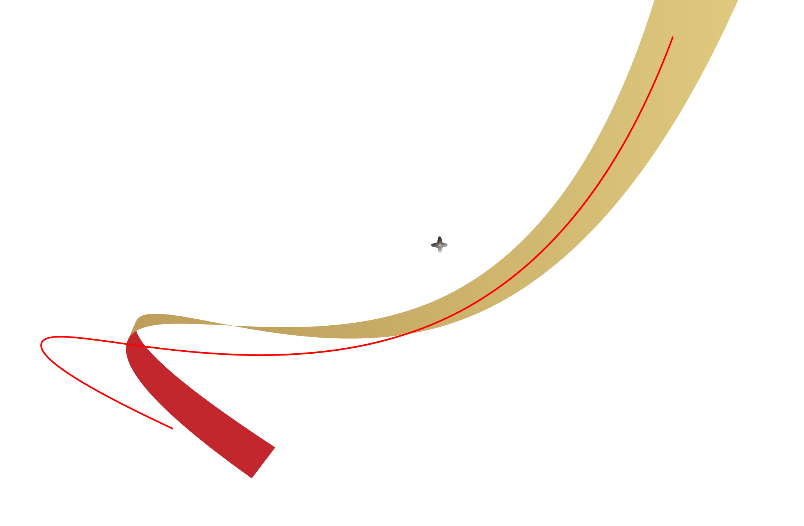 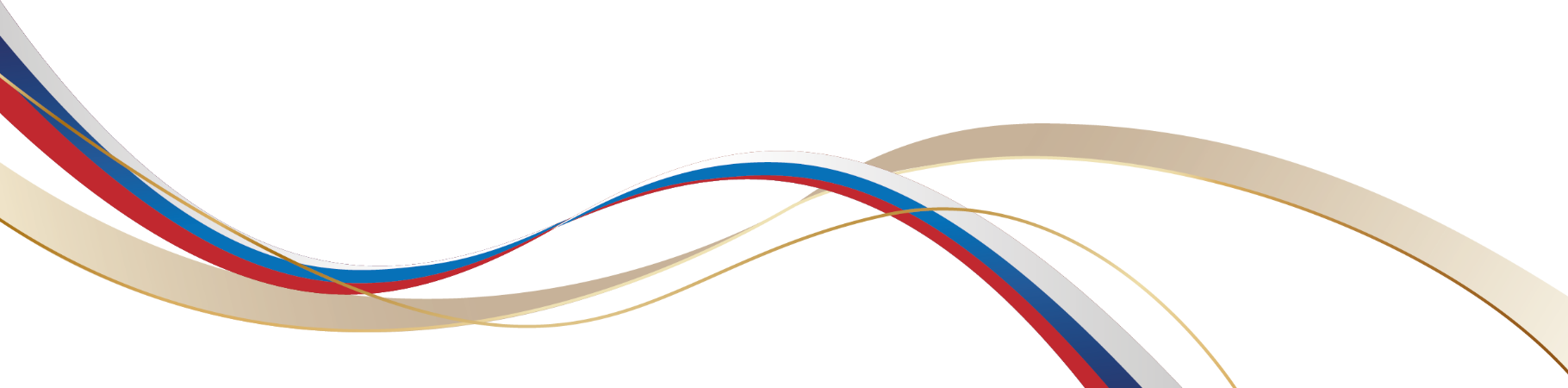 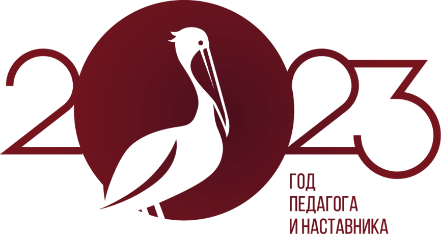 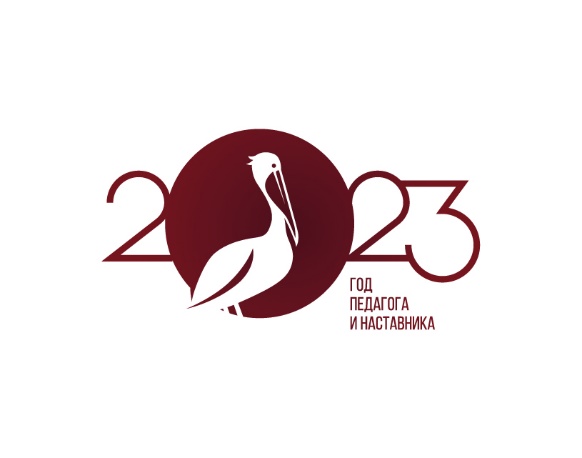 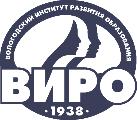 IV НАУЧНО-МЕТОДИЧЕСКАЯ ДЕКАДА «АКТУАЛЬНЫЕ ВОПРОСЫ НАУКИ И ПРАКТИКИ В ОБРАЗОВАТЕЛЬНОМ ПРОСТРАНСТВЕ РЕГИОНА»
Образовательный потенциал предметно-пространственной среды ДОО - как ценностный ориентир руководителя
( актуальность темы)
	Очевидно, что чем лучше организована образовательная среда, тем выше эффекты интеллектуального, когнитивного, социального и поведенческого развития детей на всех последующих этапах. Так каков же рецепт хорошей развивающей среды? Как спроектировать развитие своего учреждения, где среда предоставляла бы возможность для свободной игры, проявления инициативы и осмысленного действия?
	Предметно – пространственная среда , игровое пространство  должны быть обустроены так, чтобы не бороться с детской непроизвольностью, а учитывать ее, в отвлекаемости ребенка увидеть «увлекаемость» тем, что ему интересно. А это означает, что надо окружить ребенка всякими умными и интересными ему штуками, которые будут прямо провоцировать: «возьми», «поиграй», «подействуй», «поэкспериментируй со мной». Это идея УМНОЙ СРЕДЫ, которая должна приглашать ребенка к диалогу, побуждать на свободное творческое действие
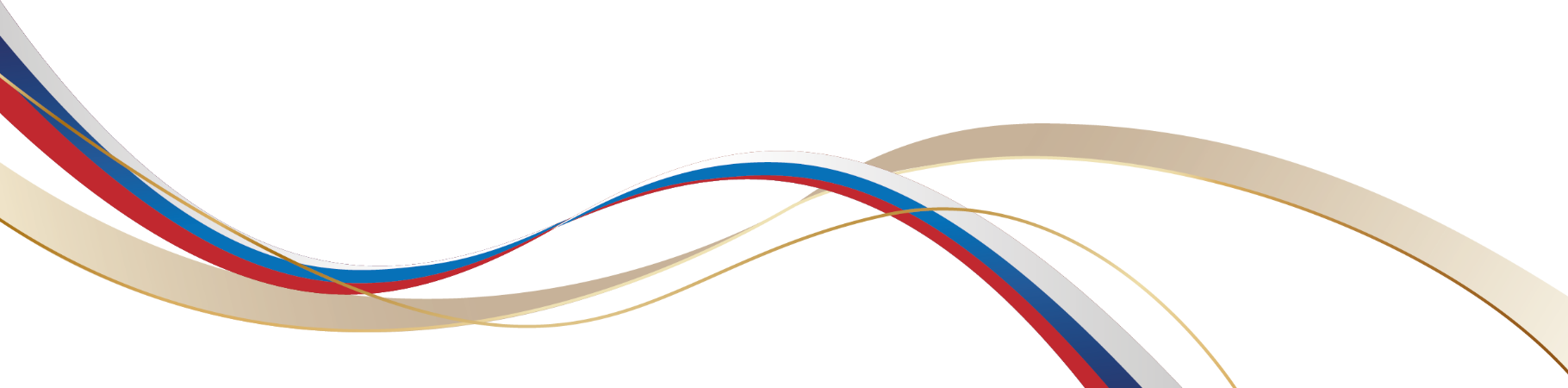 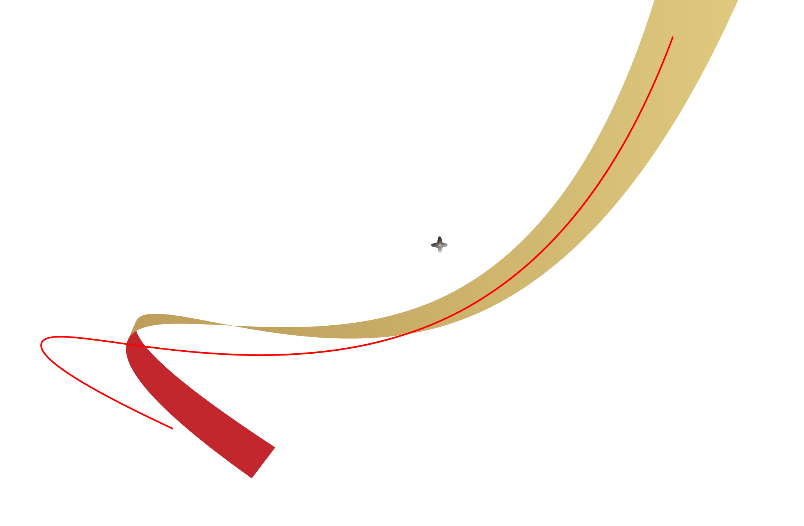 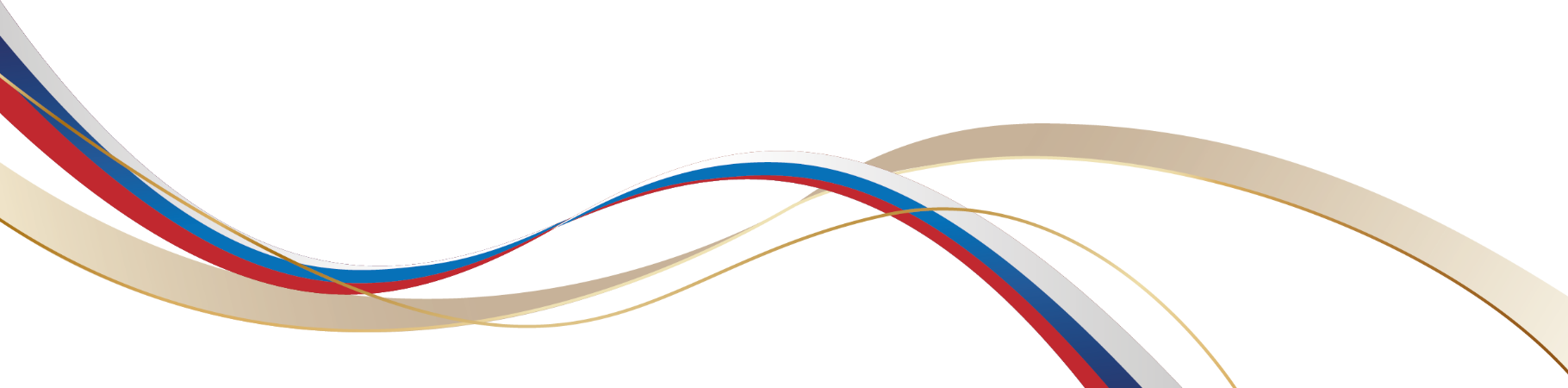 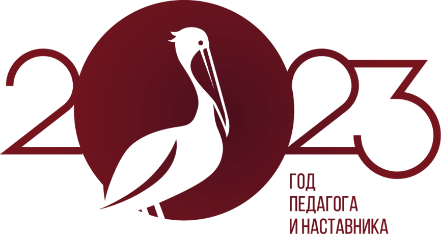 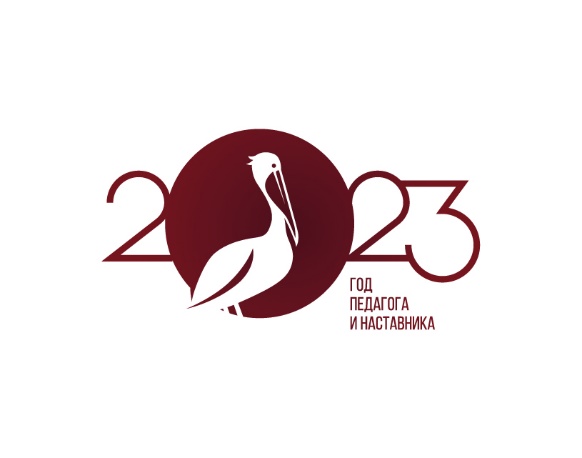 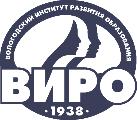 IV НАУЧНО-МЕТОДИЧЕСКАЯ ДЕКАДА «АКТУАЛЬНЫЕ ВОПРОСЫ НАУКИ И ПРАКТИКИ В ОБРАЗОВАТЕЛЬНОМ ПРОСТРАНСТВЕ РЕГИОНА»
Образовательный потенциал предметно-пространственной среды ДОО – как ценностный ориентир руководителя
Прогулочный участок « Звездный городок»
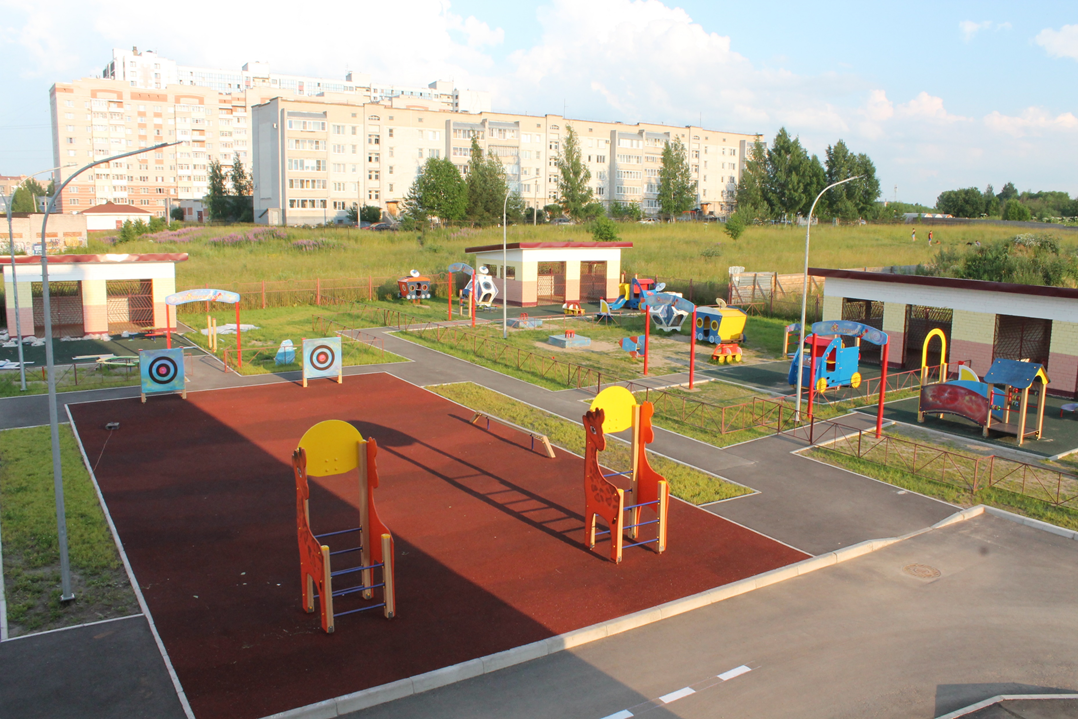 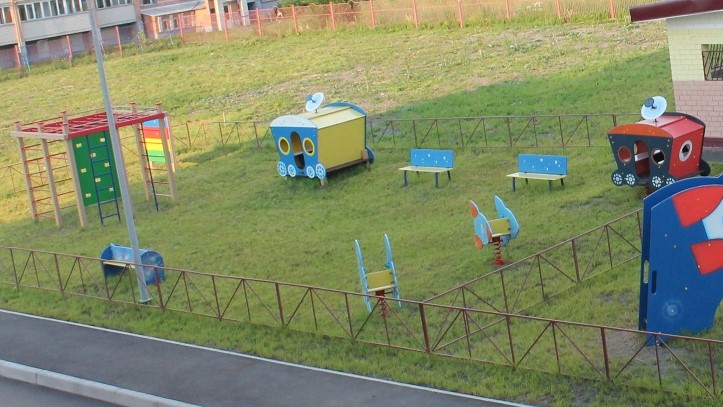 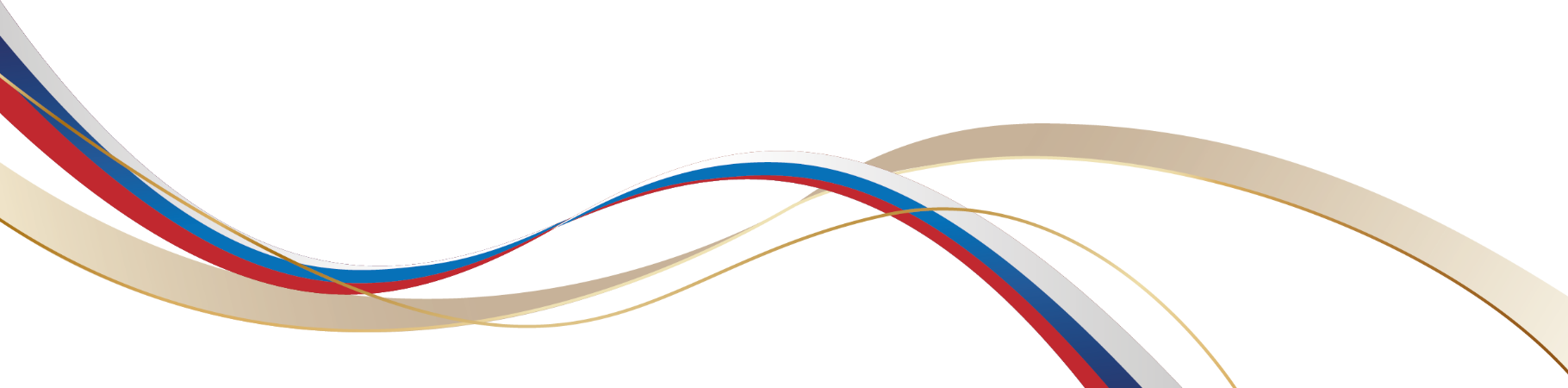 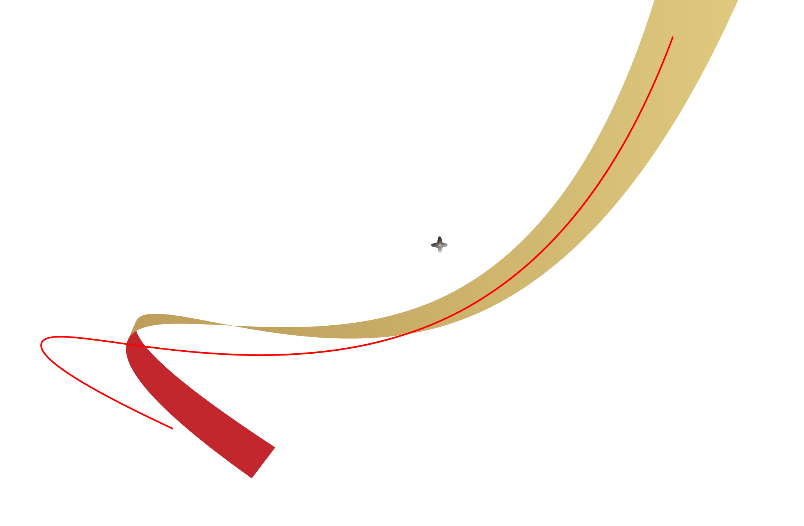 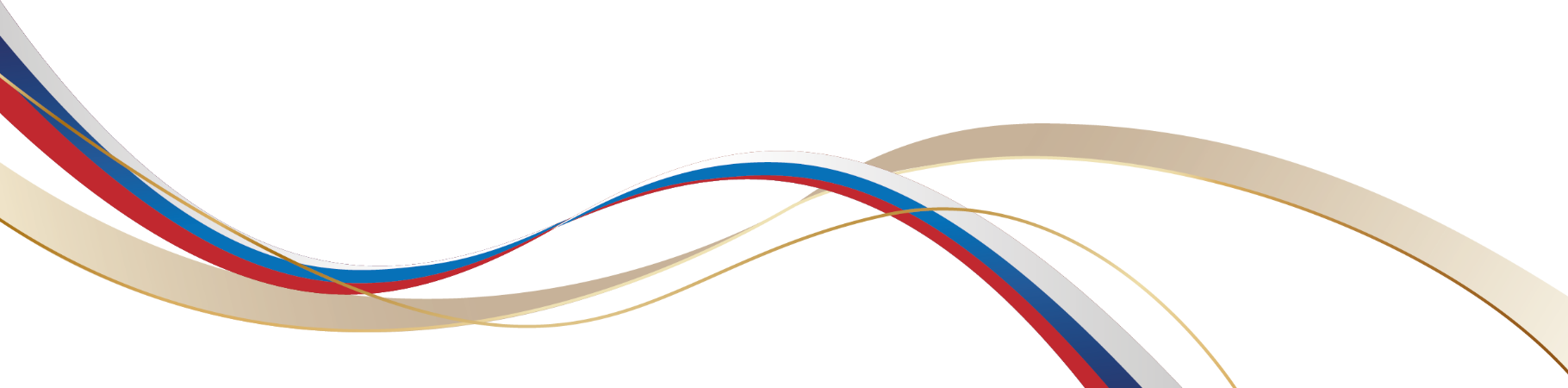 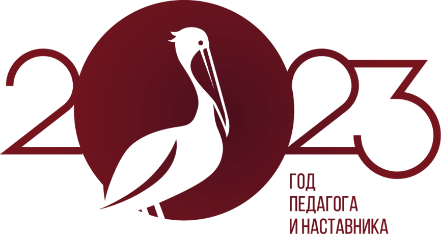 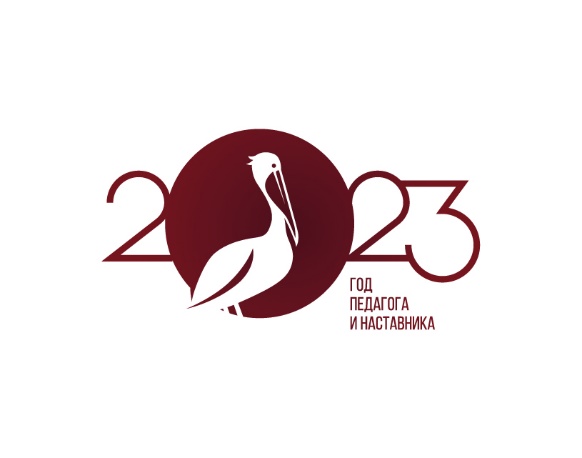 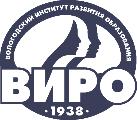 IV НАУЧНО-МЕТОДИЧЕСКАЯ ДЕКАДА «АКТУАЛЬНЫЕ ВОПРОСЫ НАУКИ И ПРАКТИКИ В ОБРАЗОВАТЕЛЬНОМ ПРОСТРАНСТВЕ РЕГИОНА»
Образовательный потенциал предметно-пространственной среды ДОО - как ценностный ориентир руководителя
Образовательные холлы:
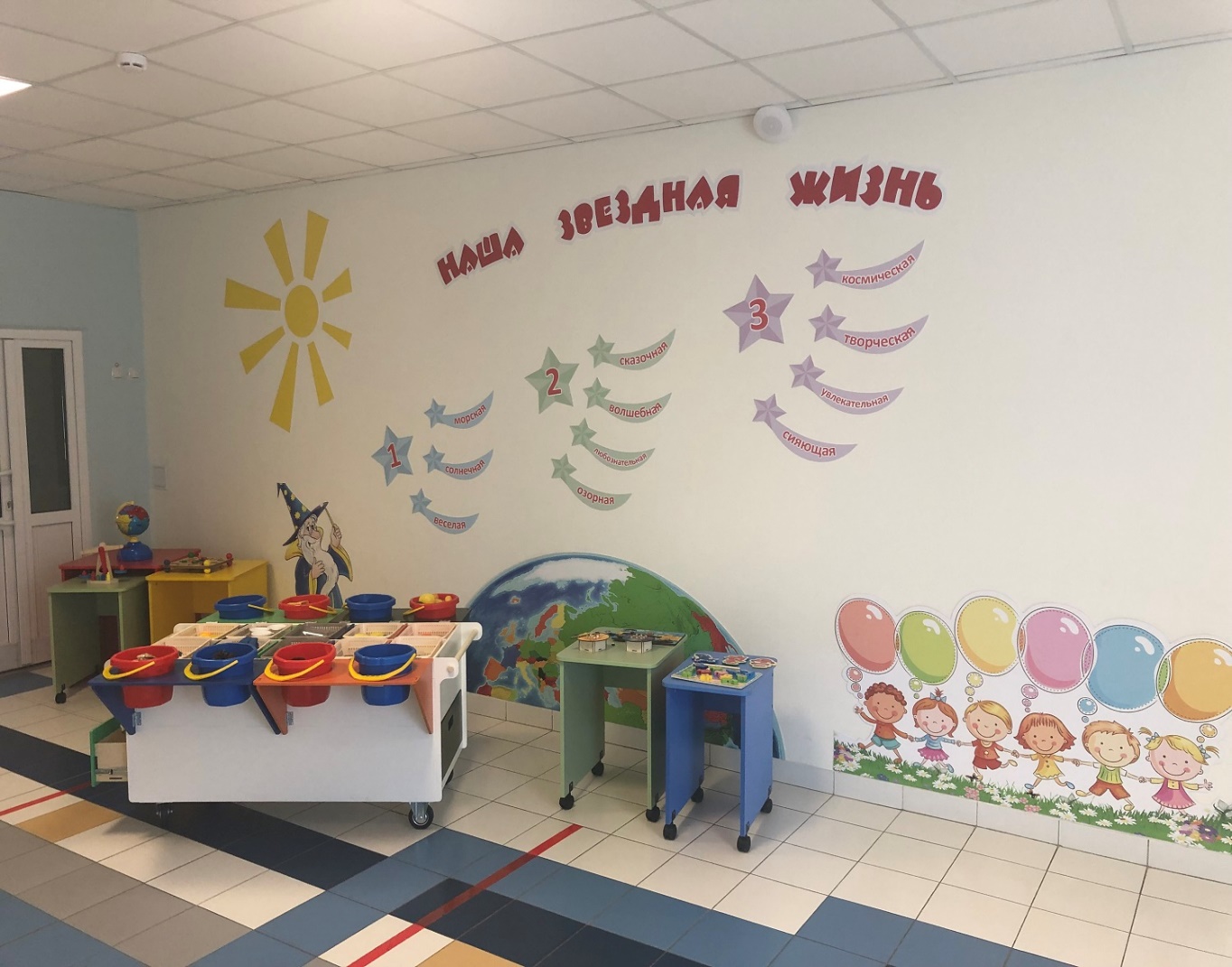 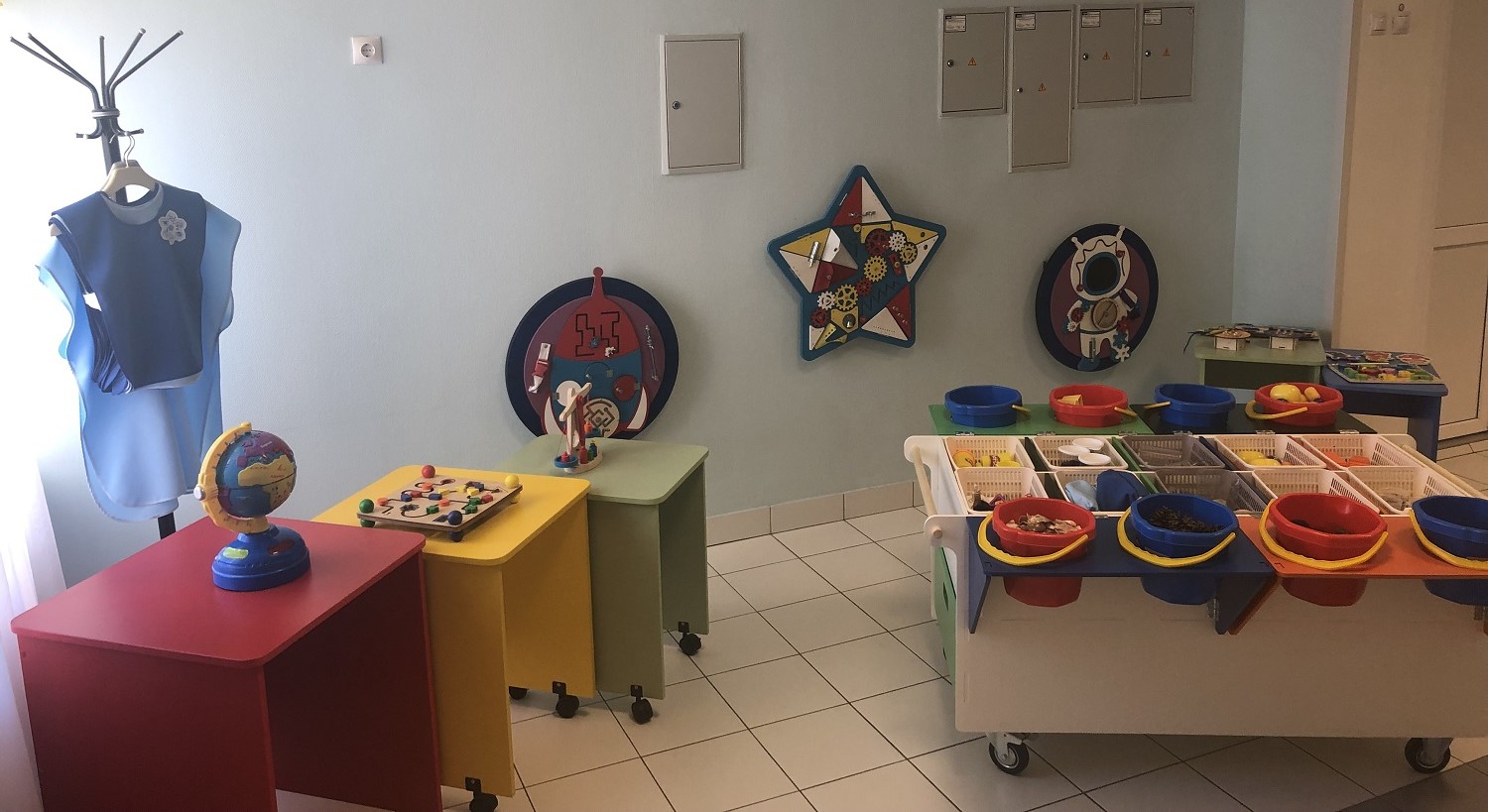 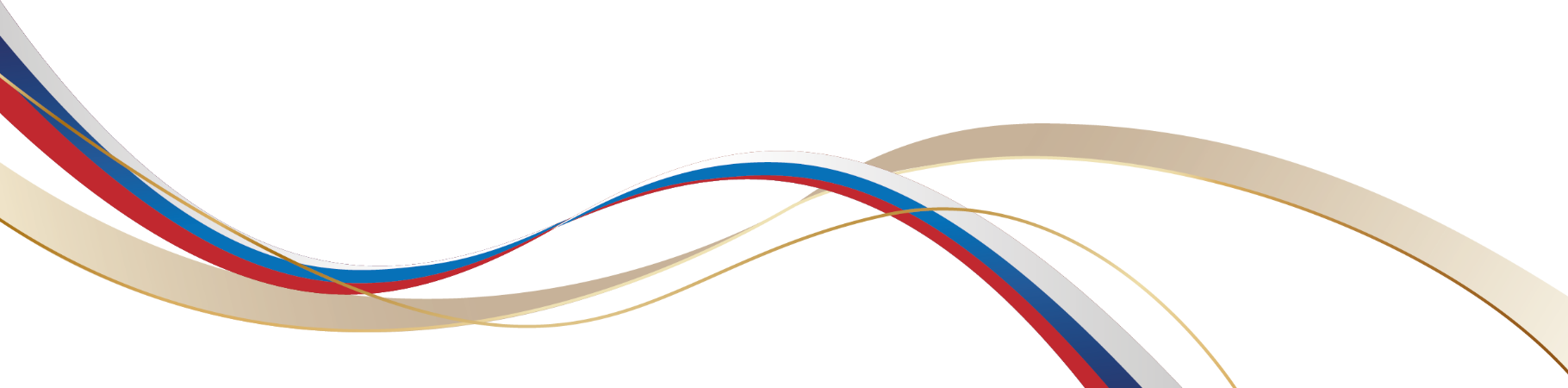 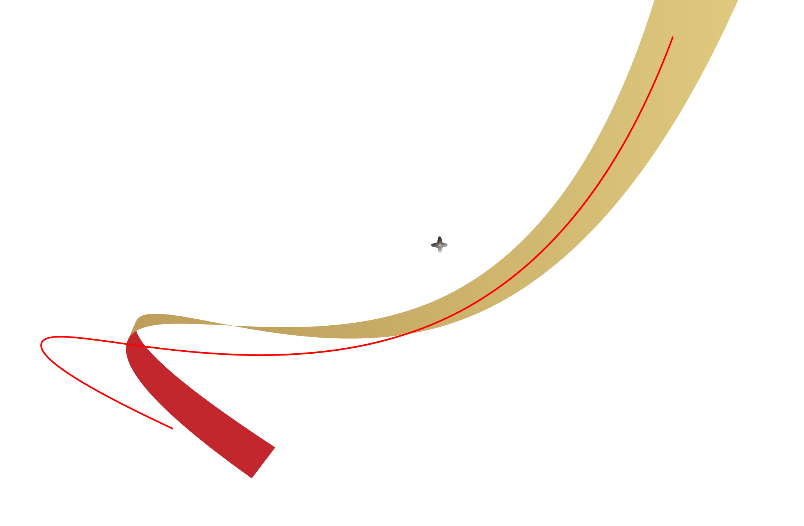 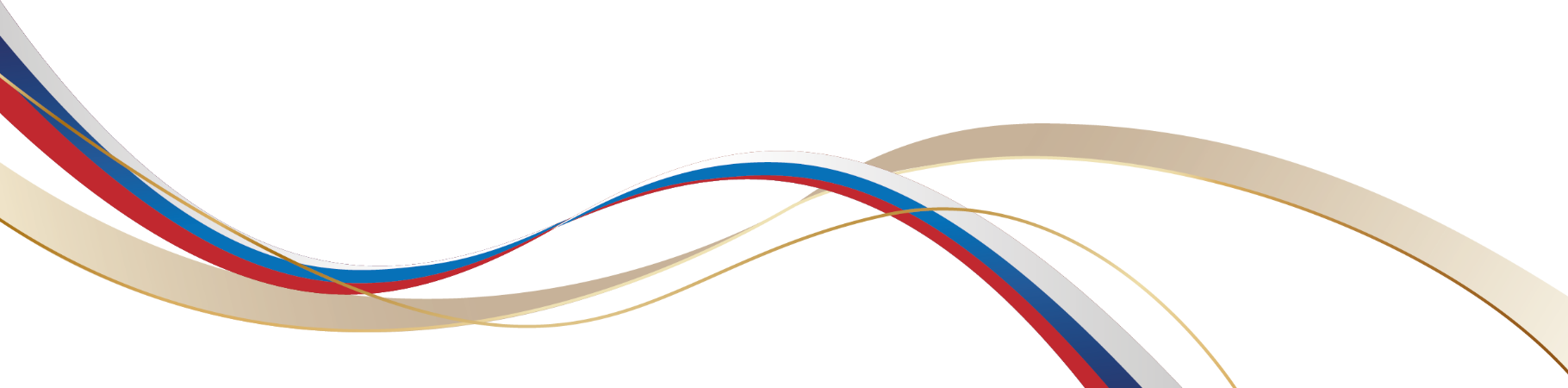 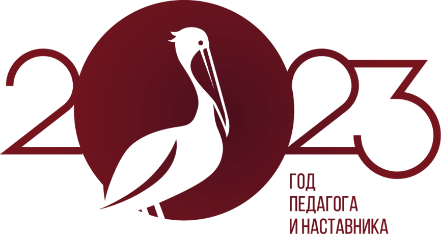 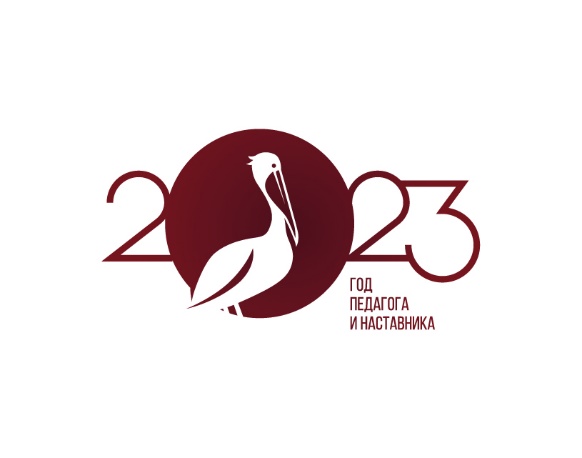 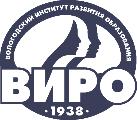 IV НАУЧНО-МЕТОДИЧЕСКАЯ ДЕКАДА «АКТУАЛЬНЫЕ ВОПРОСЫ НАУКИ И ПРАКТИКИ В ОБРАЗОВАТЕЛЬНОМ ПРОСТРАНСТВЕ РЕГИОНА»
Образовательный потенциал предметно-пространственной среды ДОО
Образовательные холлы:
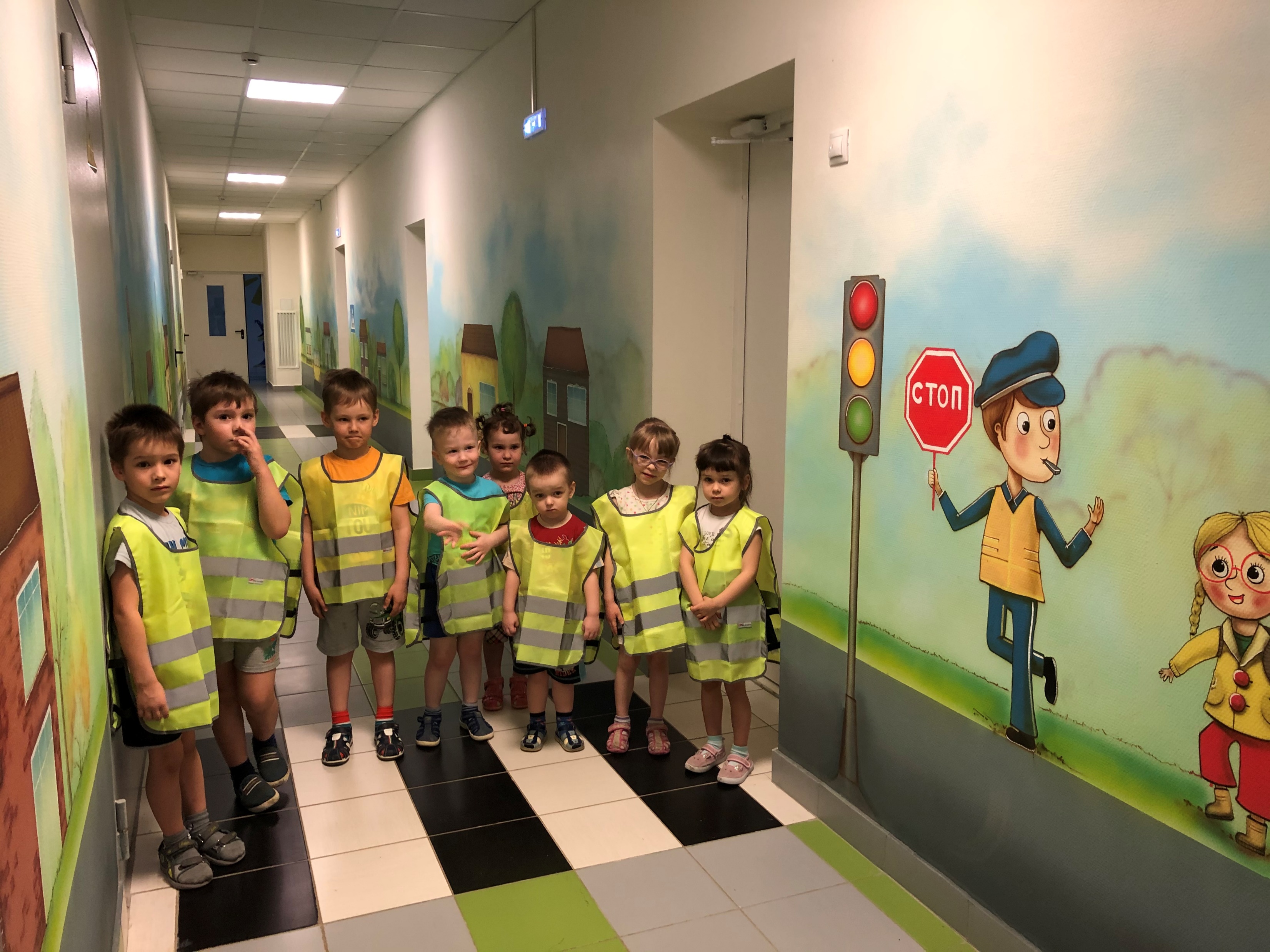 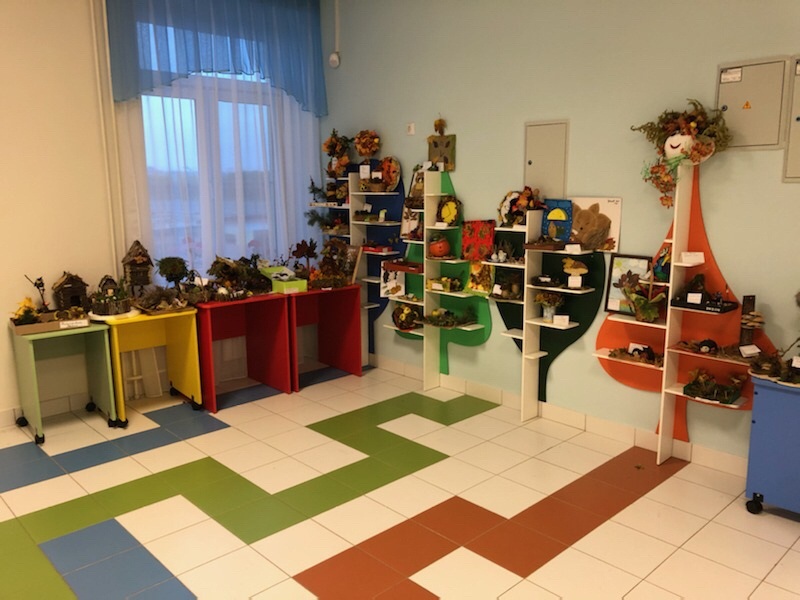 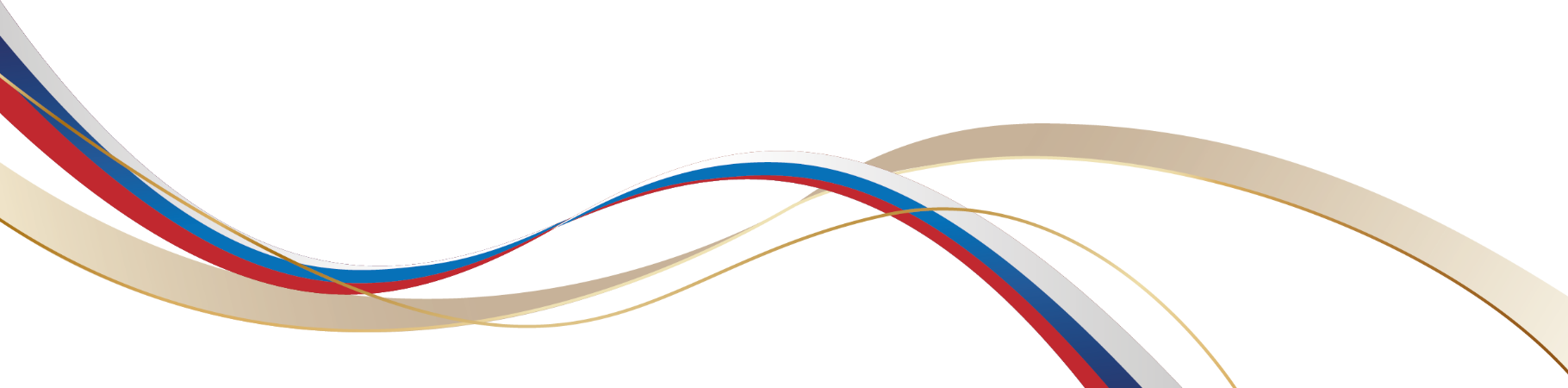 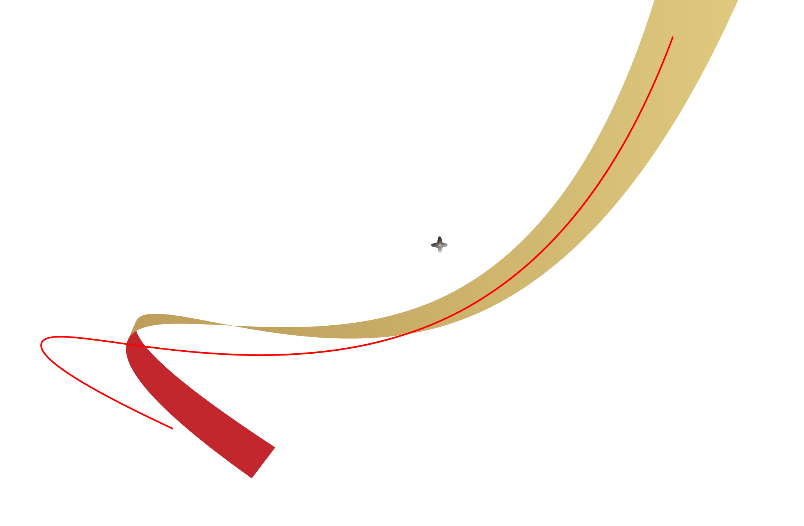 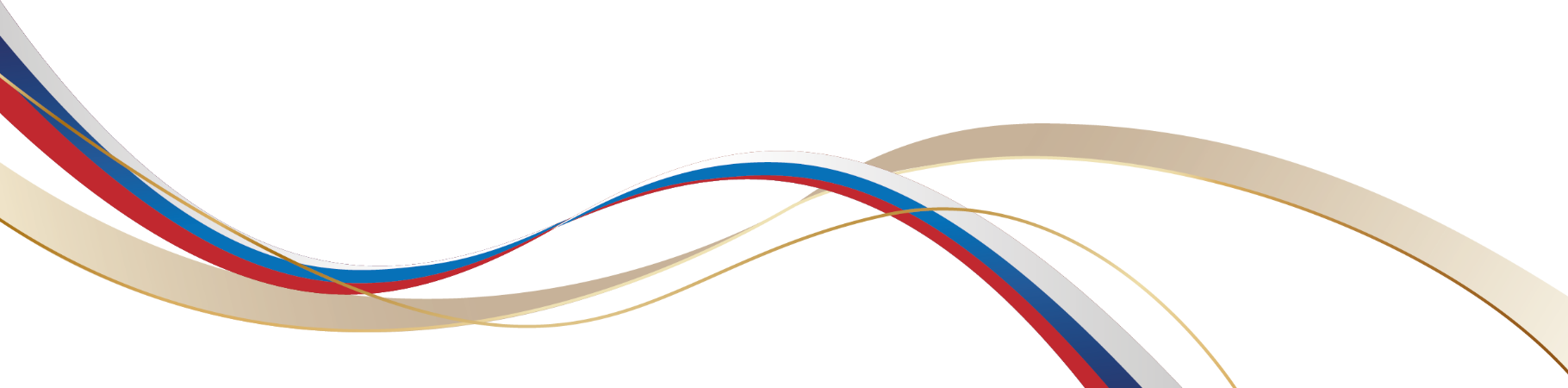 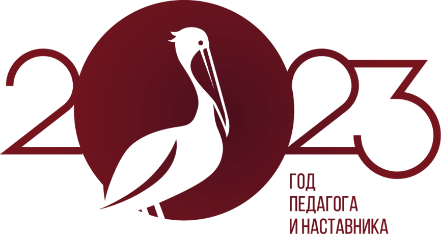 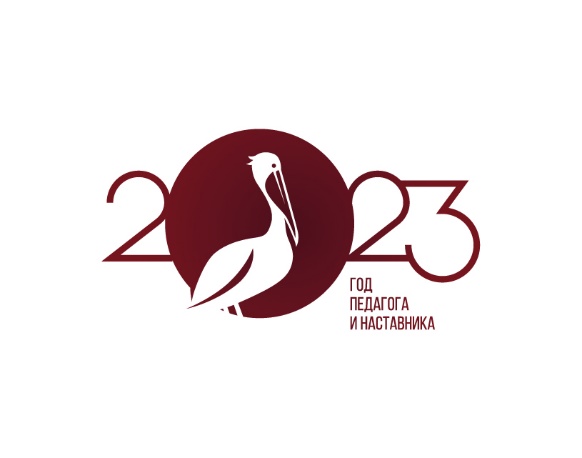 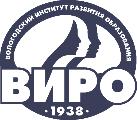 IV НАУЧНО-МЕТОДИЧЕСКАЯ ДЕКАДА «АКТУАЛЬНЫЕ ВОПРОСЫ НАУКИ И ПРАКТИКИ В ОБРАЗОВАТЕЛЬНОМ ПРОСТРАНСТВЕ РЕГИОНА»
Образовательный потенциал предметно-пространственной среды ДОО - как ценностный ориентир руководителя
Образовательные холлы:
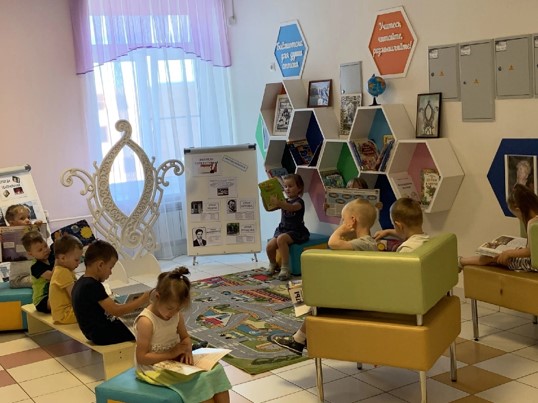 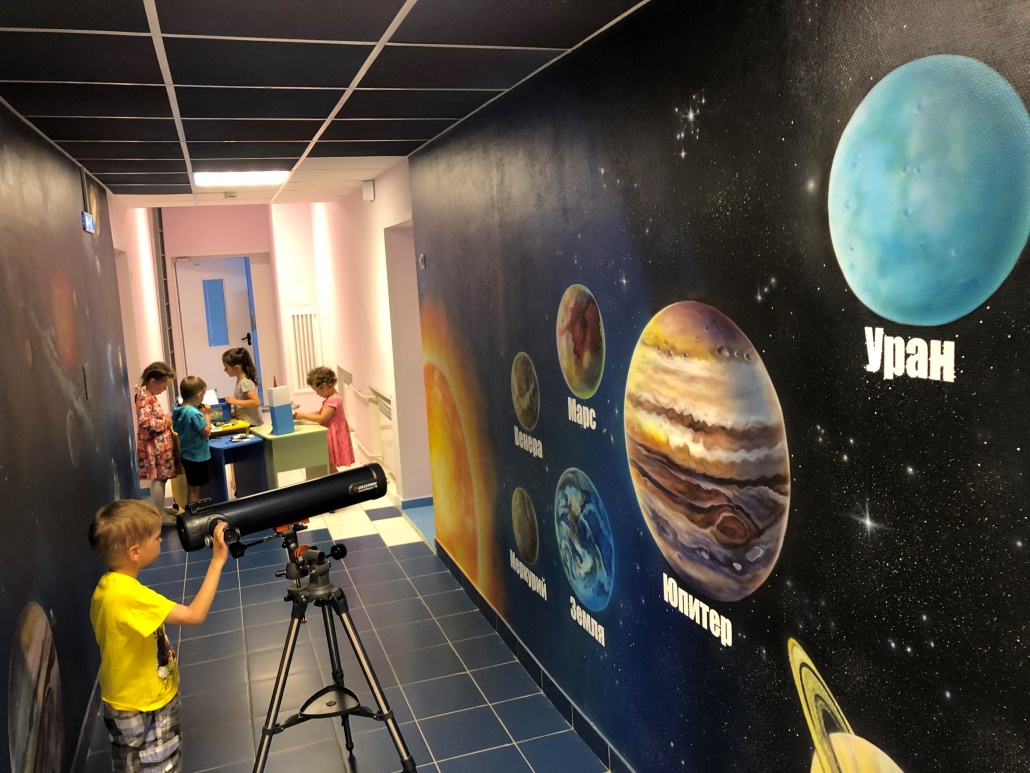 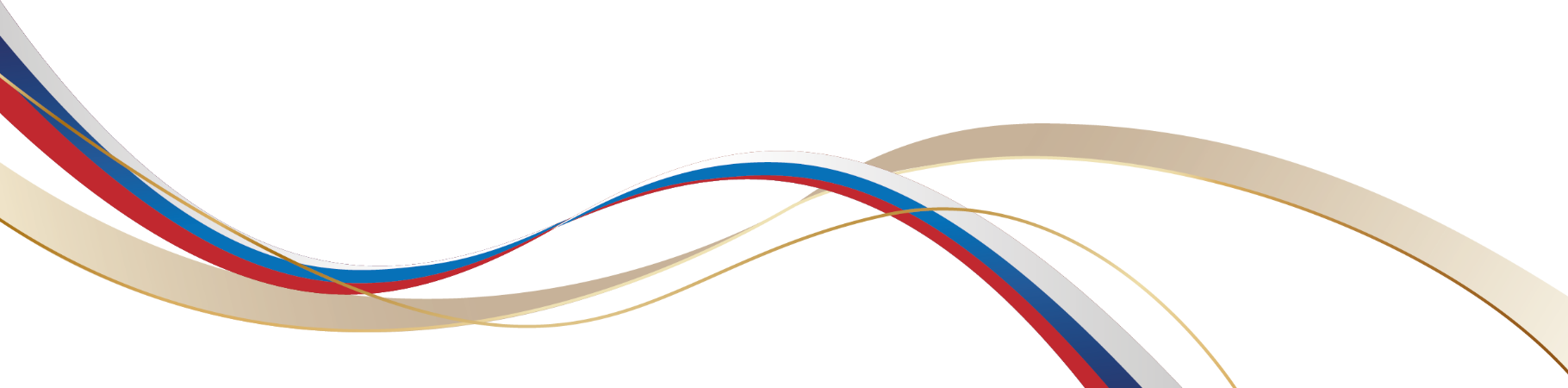 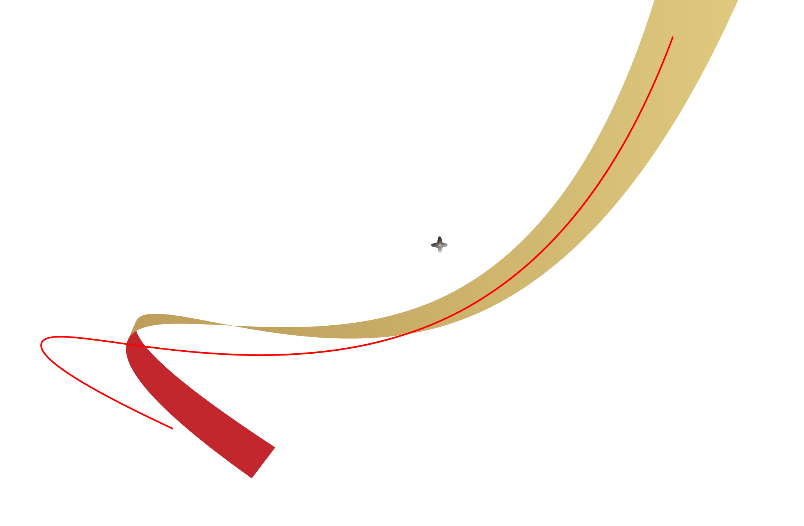 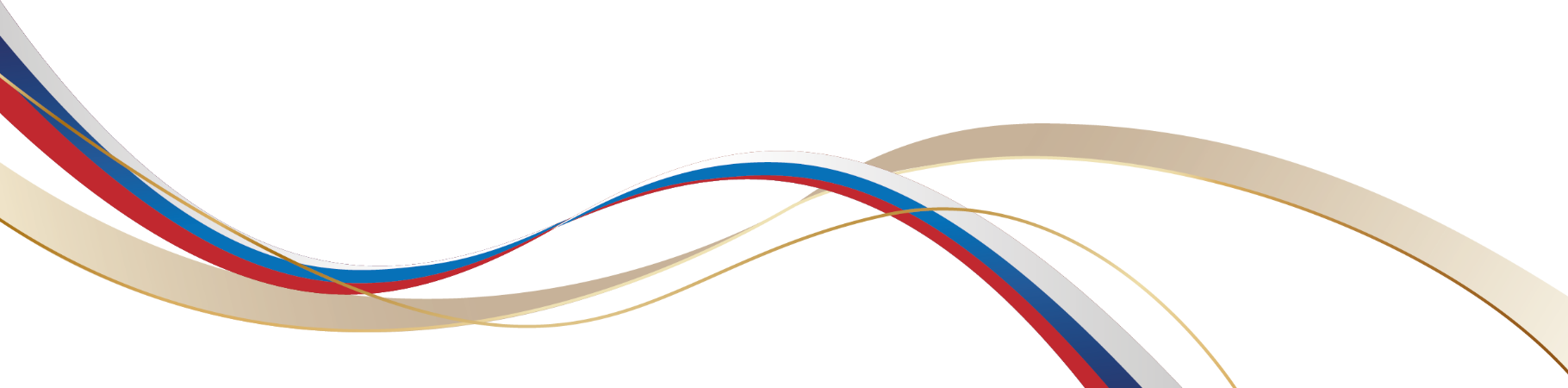 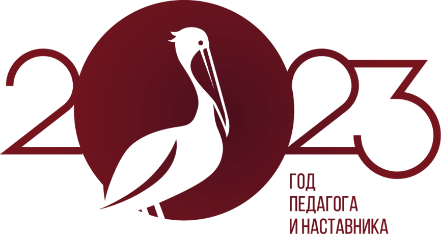 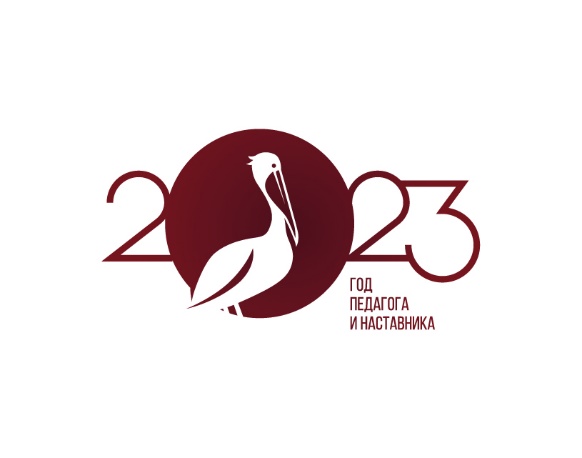 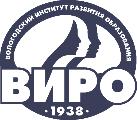 IV НАУЧНО-МЕТОДИЧЕСКАЯ ДЕКАДА «АКТУАЛЬНЫЕ ВОПРОСЫ НАУКИ И ПРАКТИКИ В ОБРАЗОВАТЕЛЬНОМ ПРОСТРАНСТВЕ РЕГИОНА»
Образовательный потенциал предметно-пространственной среды ДОО - как ценностный ориентир руководителя
Образовательные холлы:
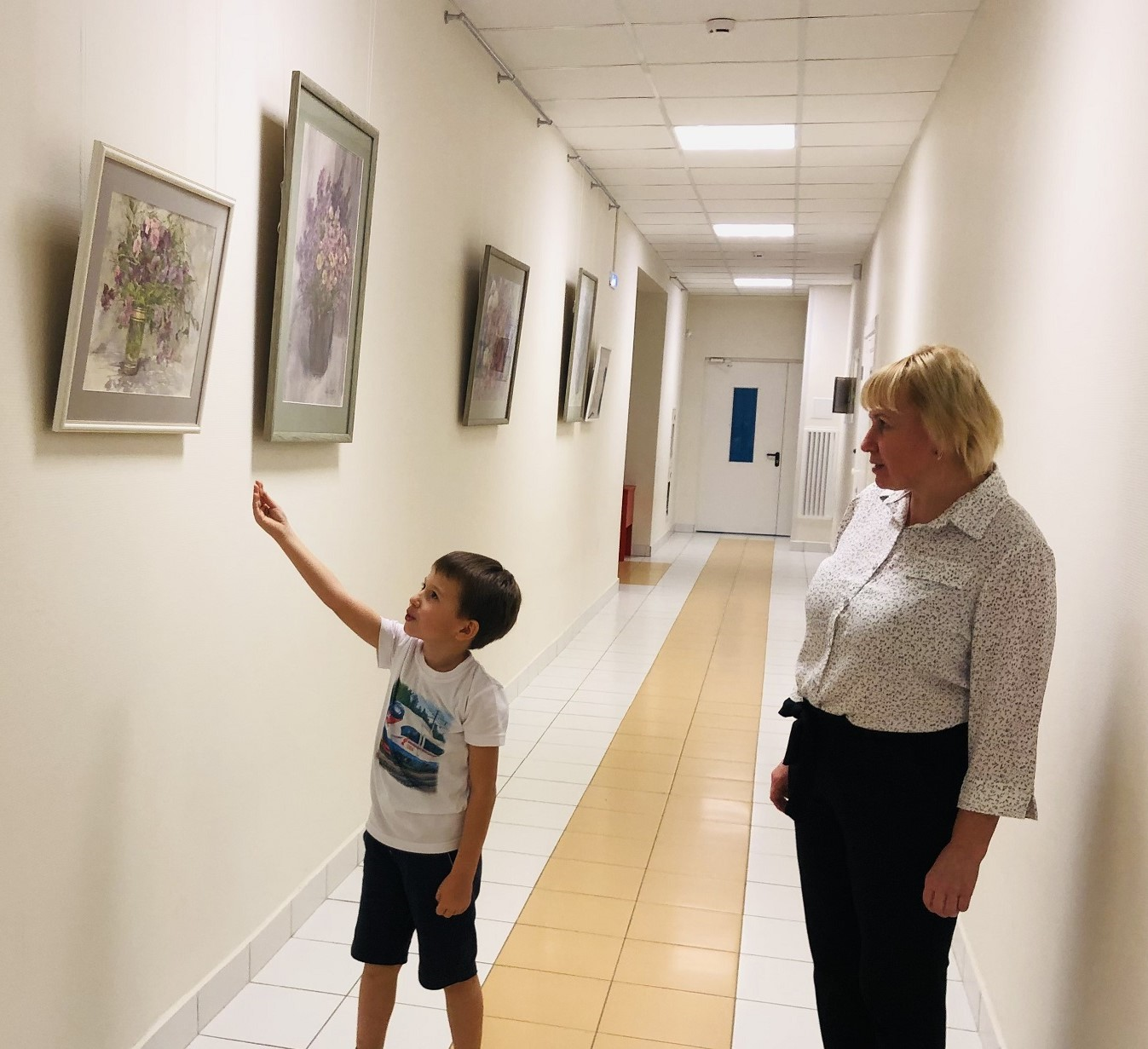 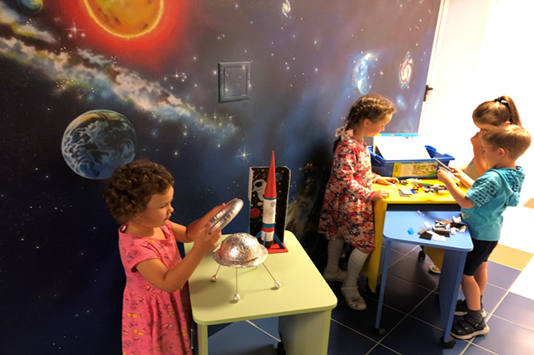 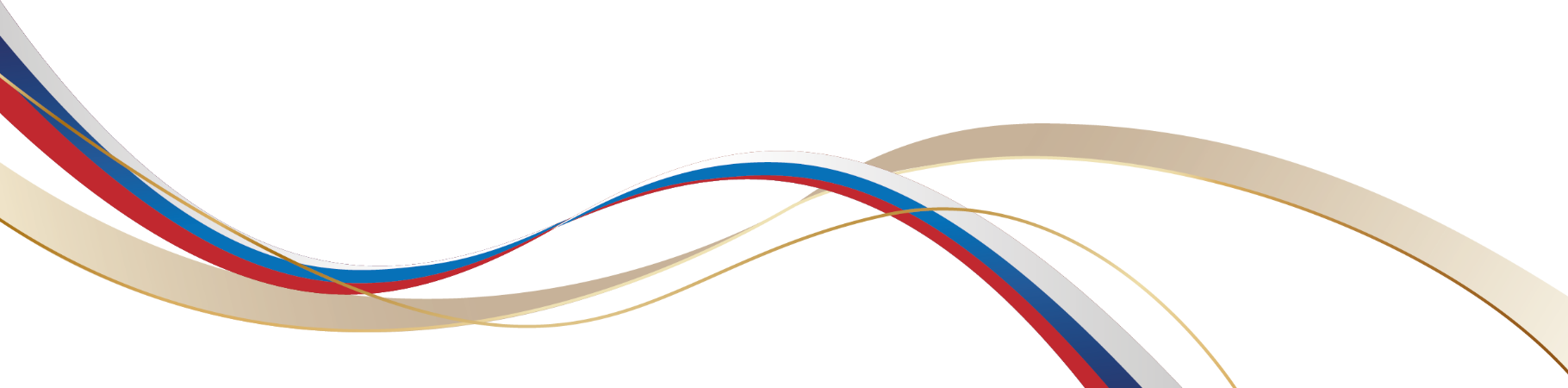 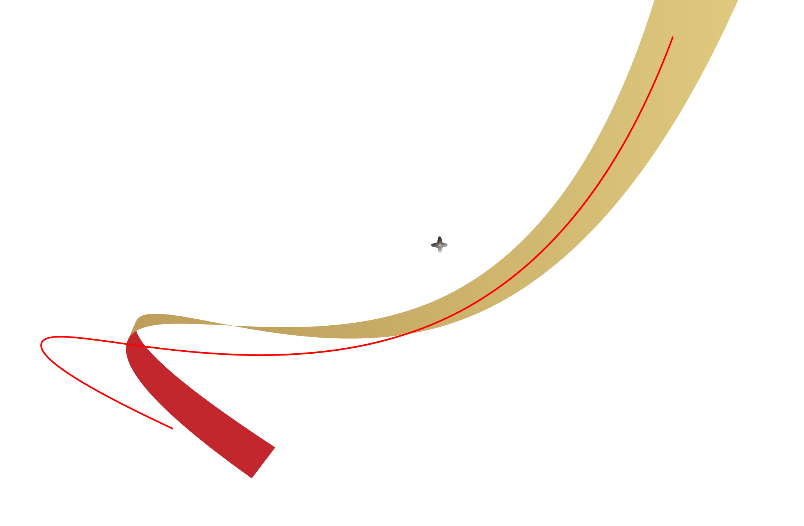 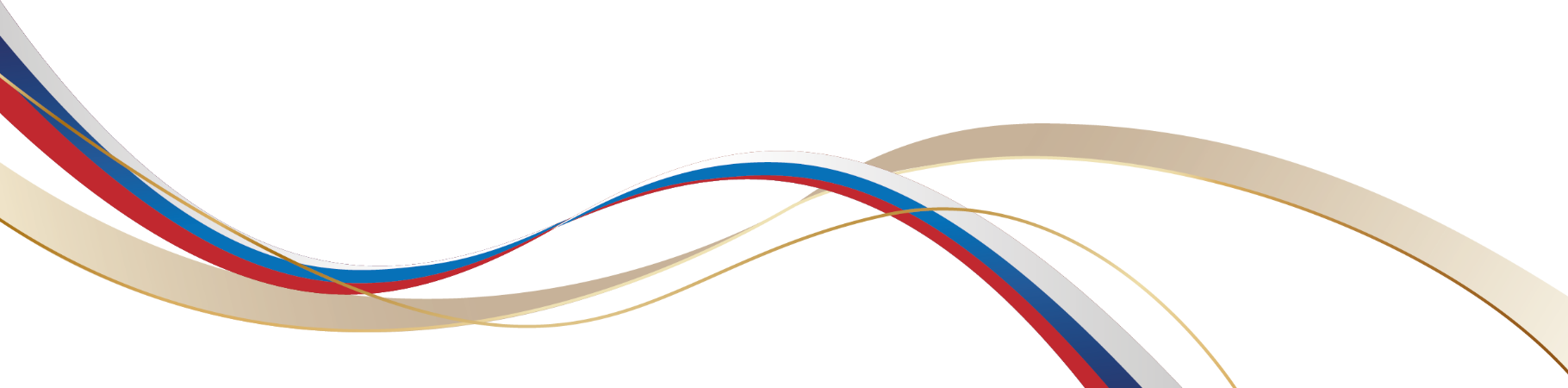 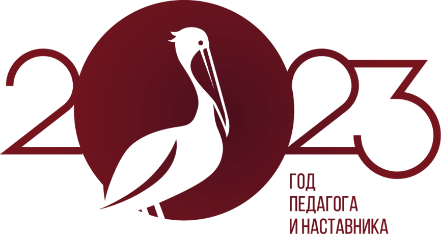 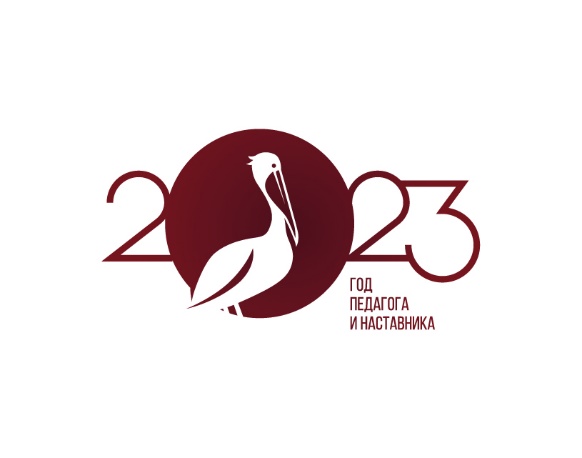 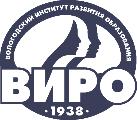 IV НАУЧНО-МЕТОДИЧЕСКАЯ ДЕКАДА «АКТУАЛЬНЫЕ ВОПРОСЫ НАУКИ И ПРАКТИКИ В ОБРАЗОВАТЕЛЬНОМ ПРОСТРАНСТВЕ РЕГИОНА»
Образовательный потенциал предметно-пространственной среды ДОО - как ценностный ориентир руководителя
Аналитическая ситуация 2021 году :

Создана предметно – пространственная развивающая, игровая  среда.
Разработаны программы («Правила знаю , их выполняю!», «Робототехника» , «Научная лаборатория»  и др.)
Педагоги , дети и родители вовлечены в активную совместную деятельность .
                                                                     Но…. ???
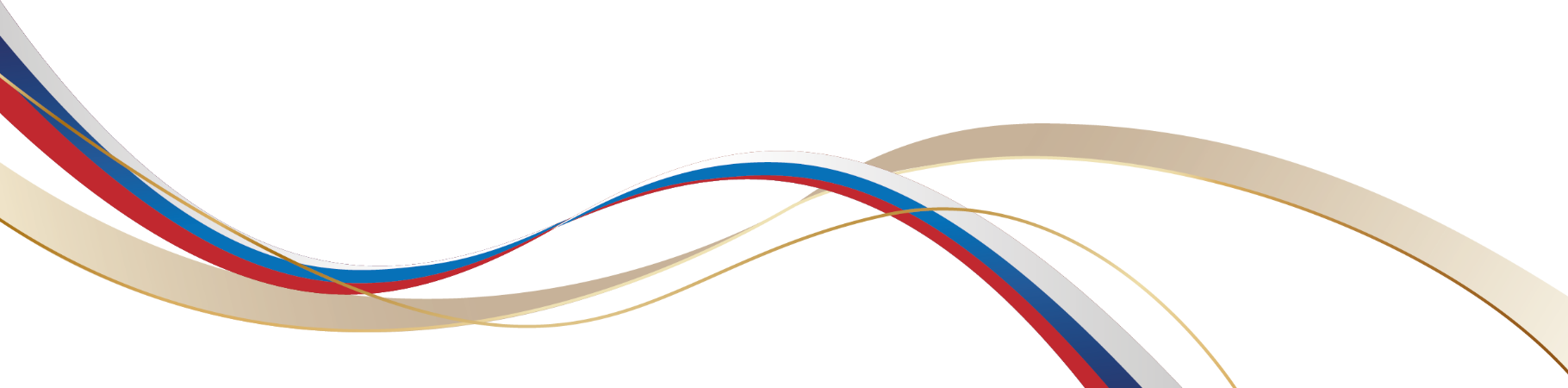 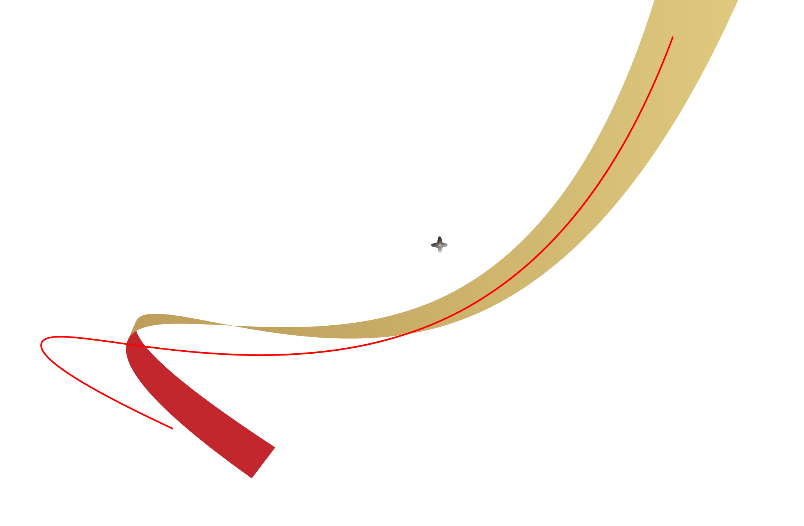 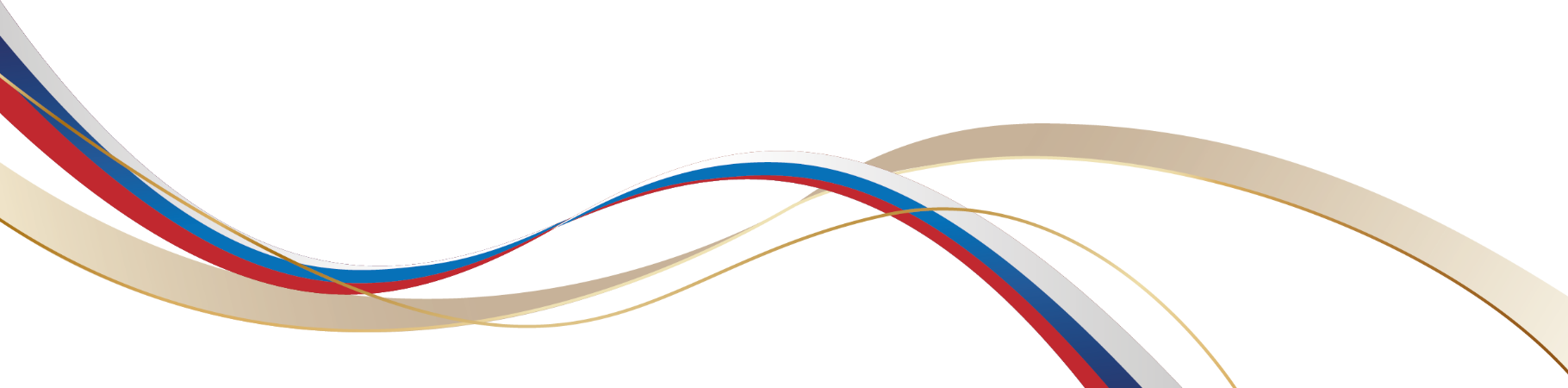 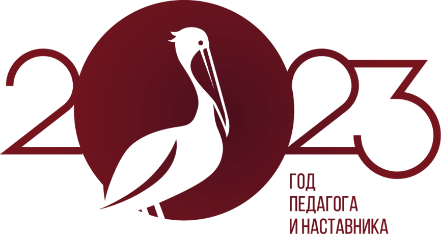 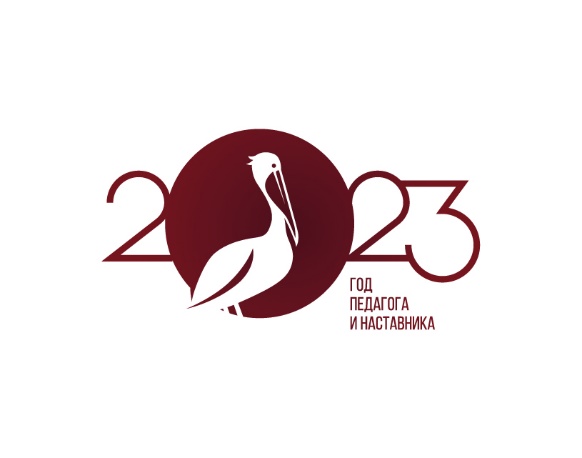 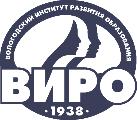 IV НАУЧНО-МЕТОДИЧЕСКАЯ ДЕКАДА «АКТУАЛЬНЫЕ ВОПРОСЫ НАУКИ И ПРАКТИКИ В ОБРАЗОВАТЕЛЬНОМ ПРОСТРАНСТВЕ РЕГИОНА»
Образовательный потенциал предметно-пространственной среды ДОО - как ценностный ориентир руководителя
ПРОЕКТ «Детский сад –пространство роста» 
 создание современной интерактивной образовательной среды.

 
	В рамках реализации проекта на базе детского сада организованы Квантумы 
(лаборатории и мастерские) 
по разным образовательным направлениям:
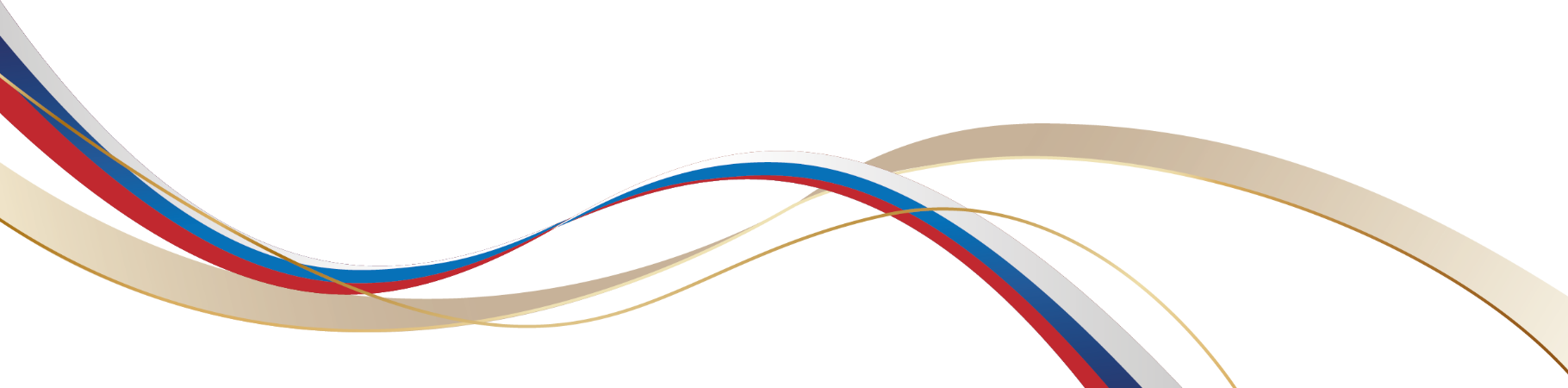 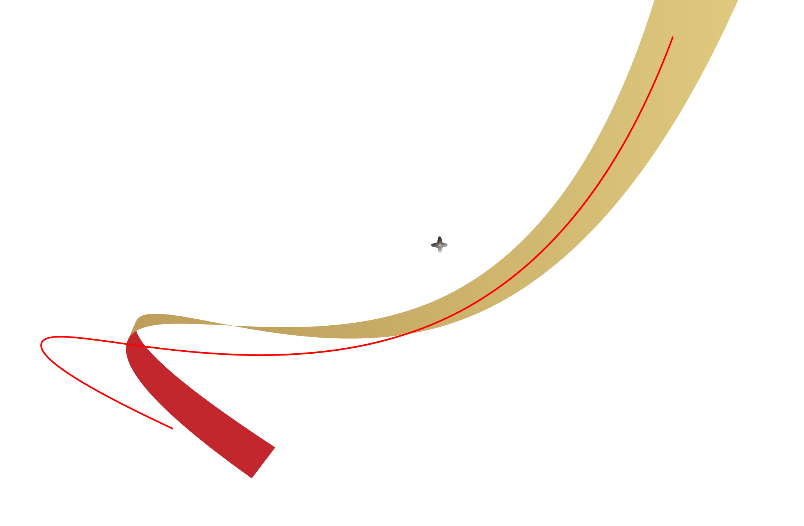 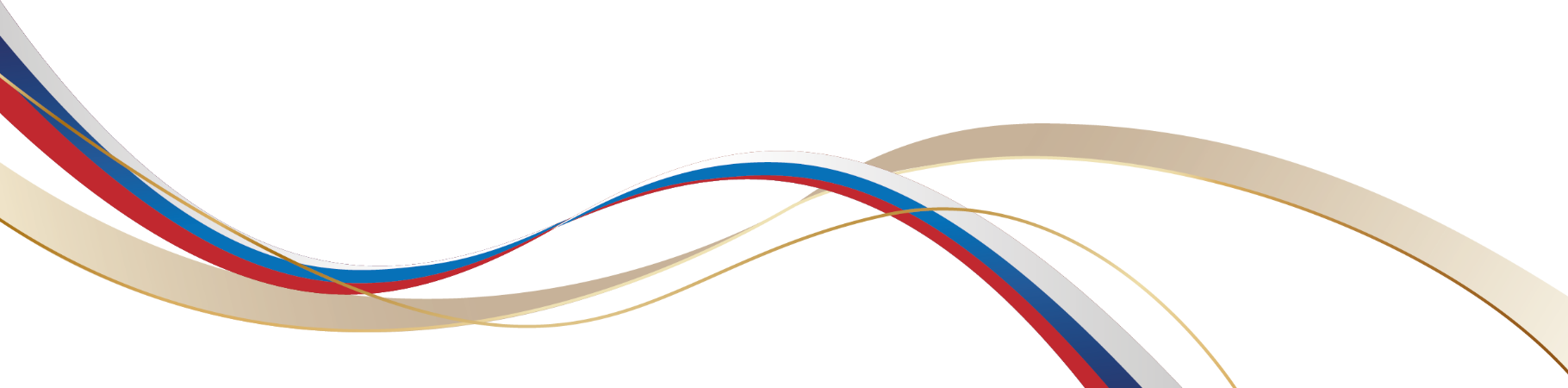 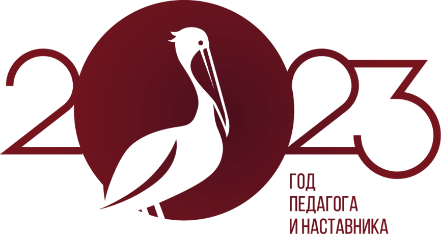 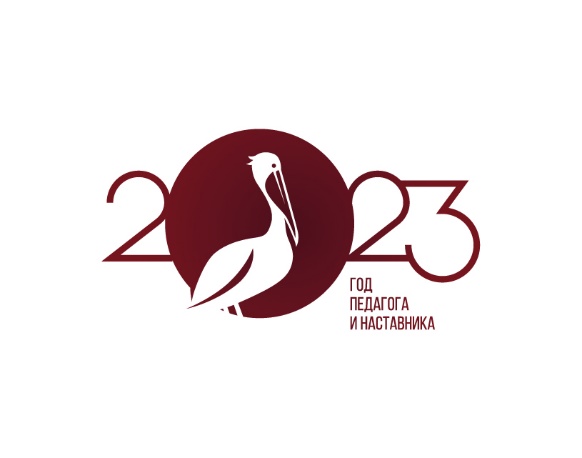 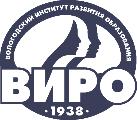 IV НАУЧНО-МЕТОДИЧЕСКАЯ ДЕКАДА «АКТУАЛЬНЫЕ ВОПРОСЫ НАУКИ И ПРАКТИКИ В ОБРАЗОВАТЕЛЬНОМ ПРОСТРАНСТВЕ РЕГИОНА»
Образовательный потенциал предметно-пространственной среды ДОО
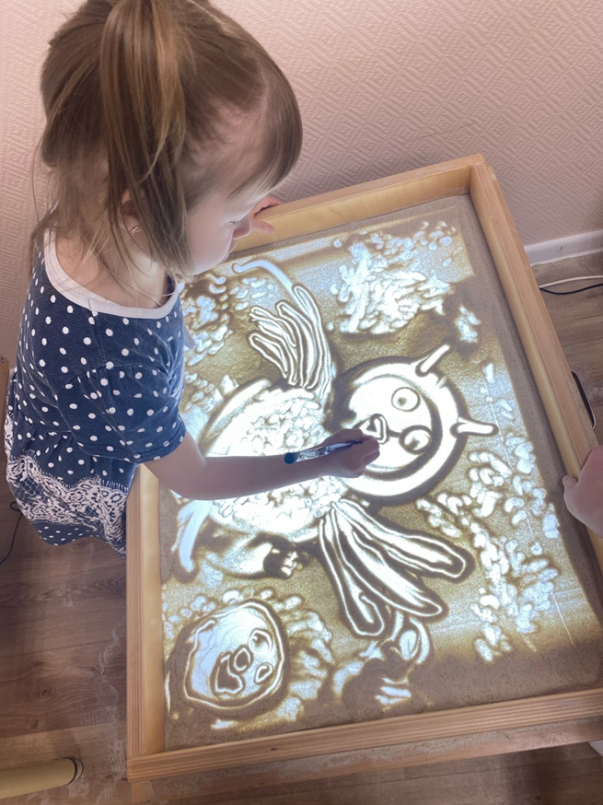 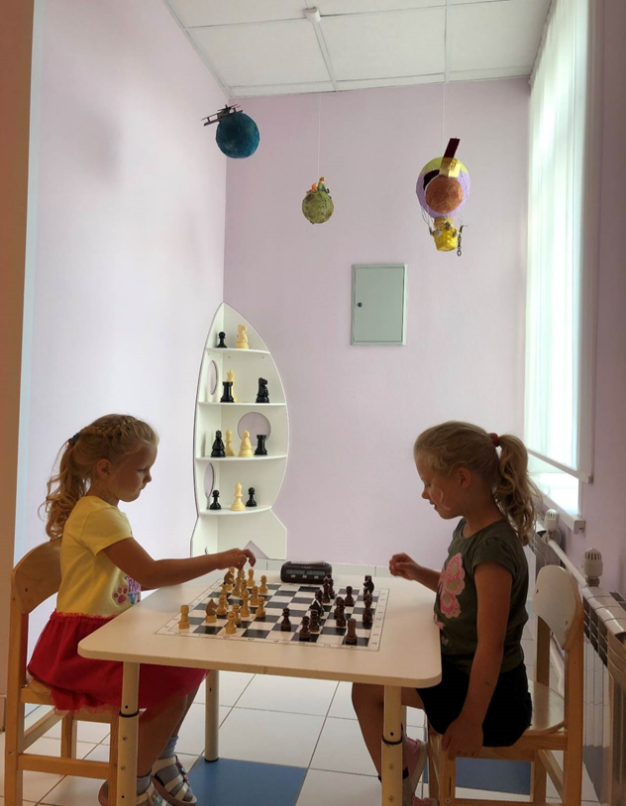 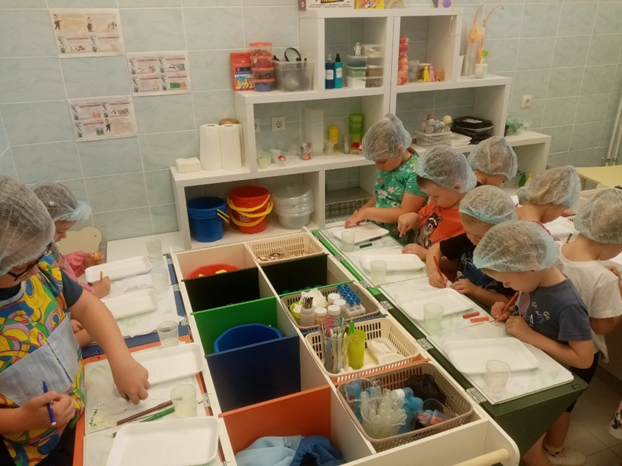 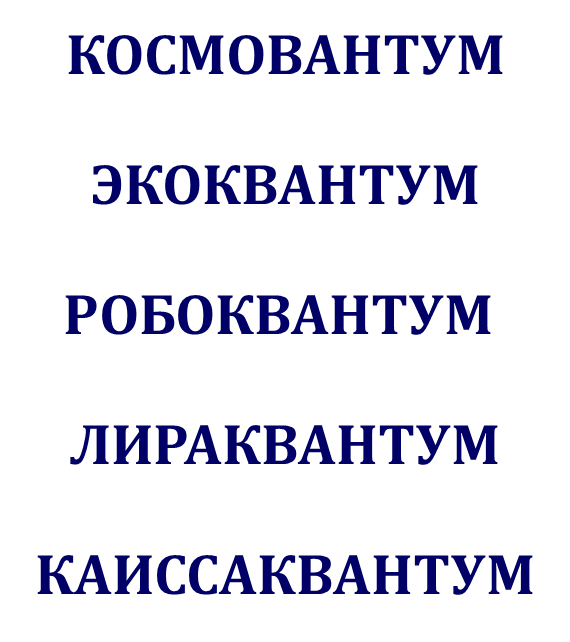 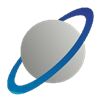 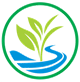 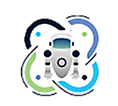 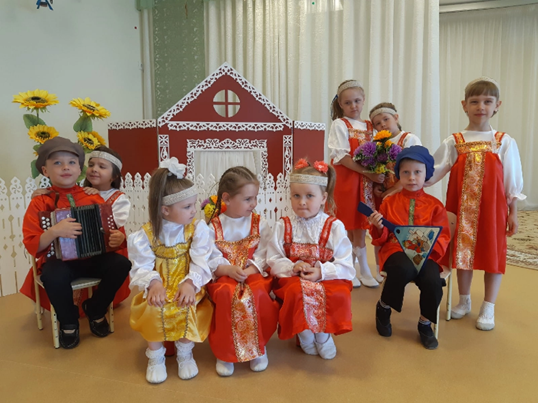 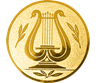 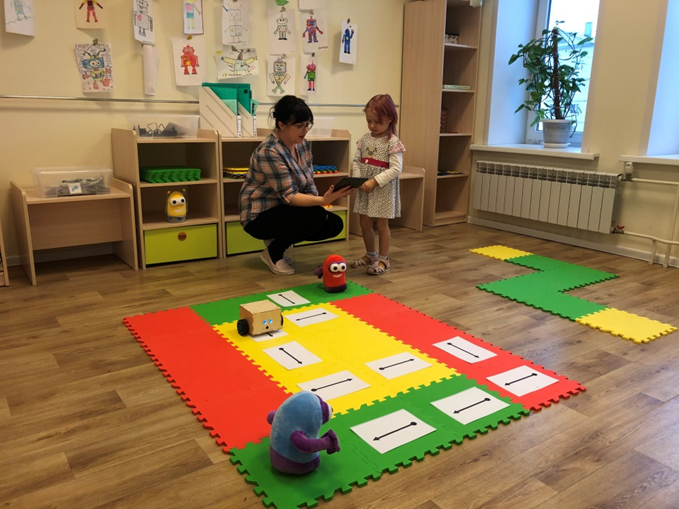 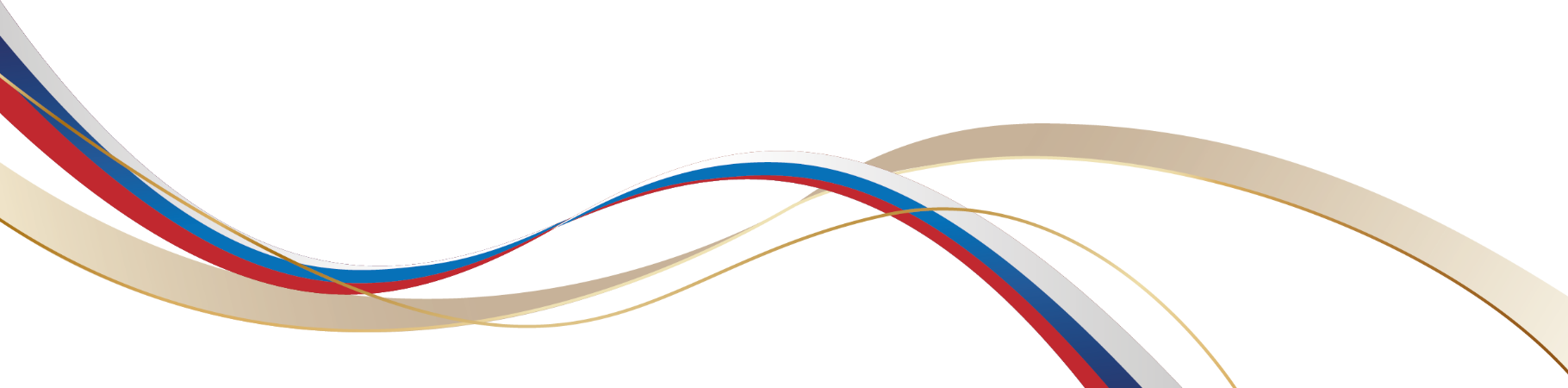 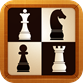 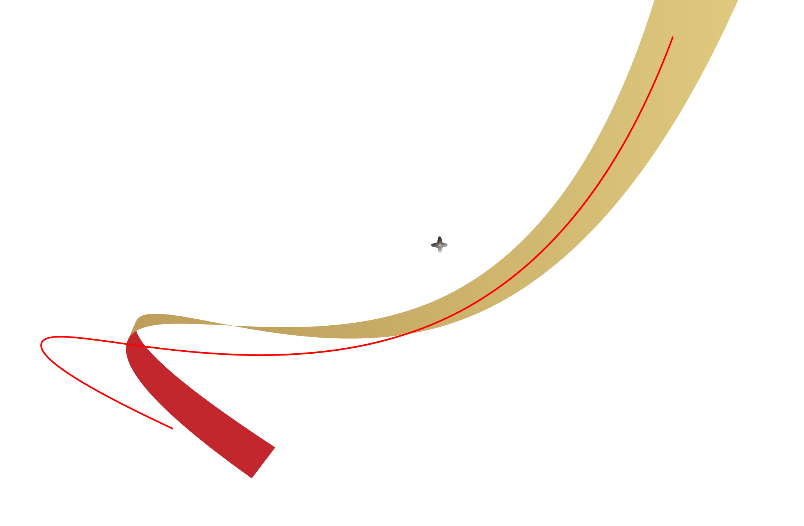 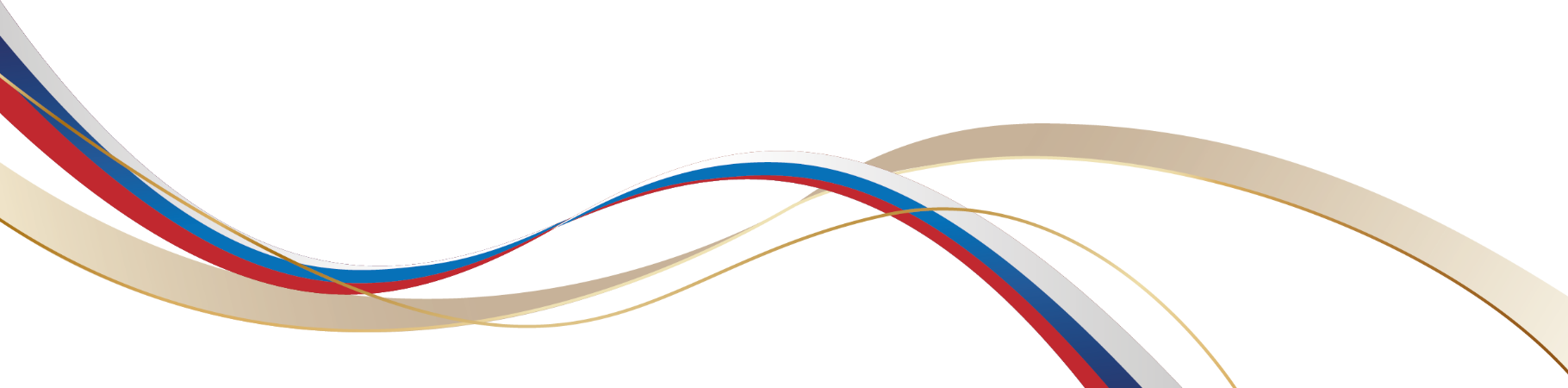 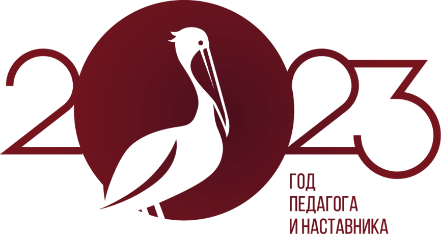 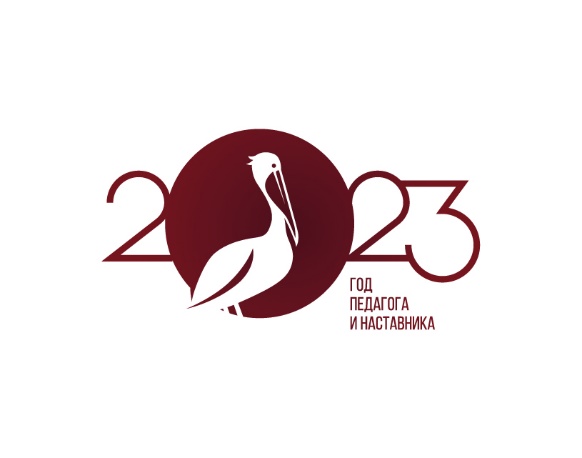 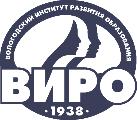 IV НАУЧНО-МЕТОДИЧЕСКАЯ ДЕКАДА «АКТУАЛЬНЫЕ ВОПРОСЫ НАУКИ И ПРАКТИКИ В ОБРАЗОВАТЕЛЬНОМ ПРОСТРАНСТВЕ РЕГИОНА»
Образовательный потенциал предметно-пространственной среды ДОО
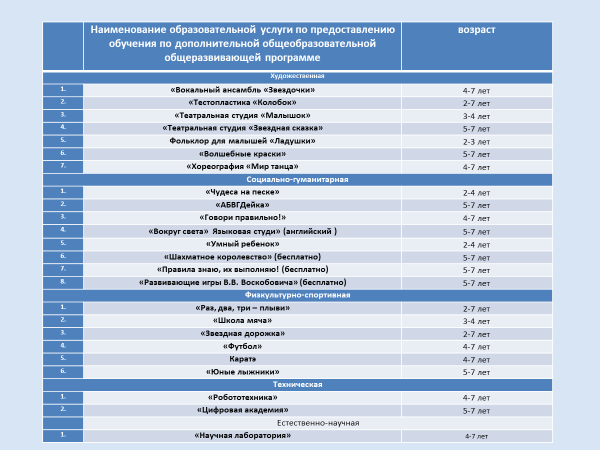 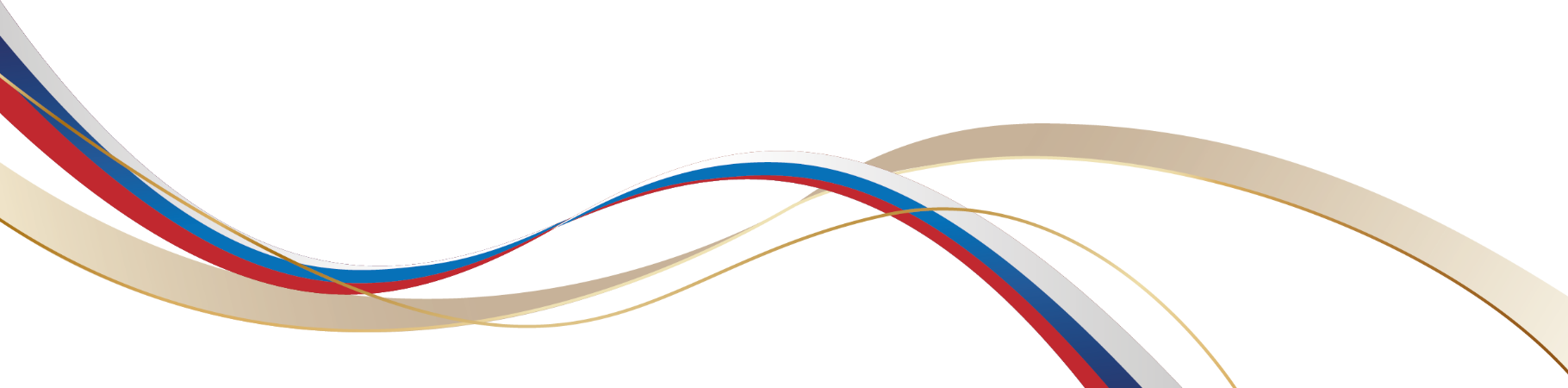 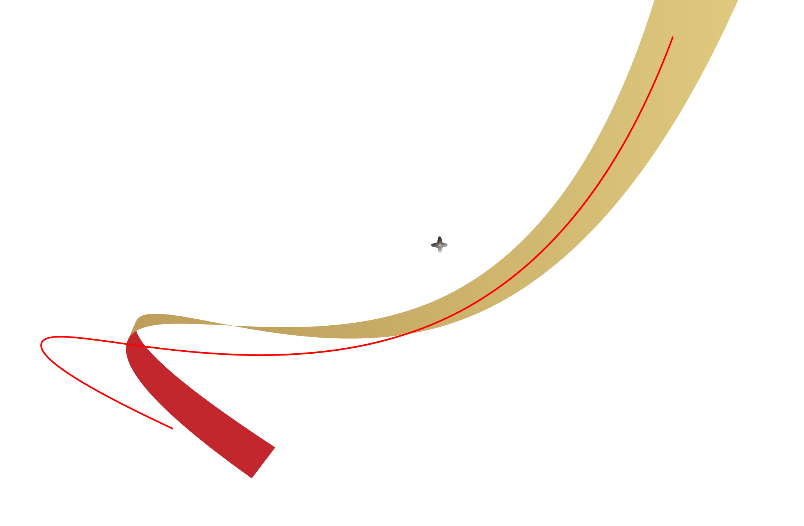 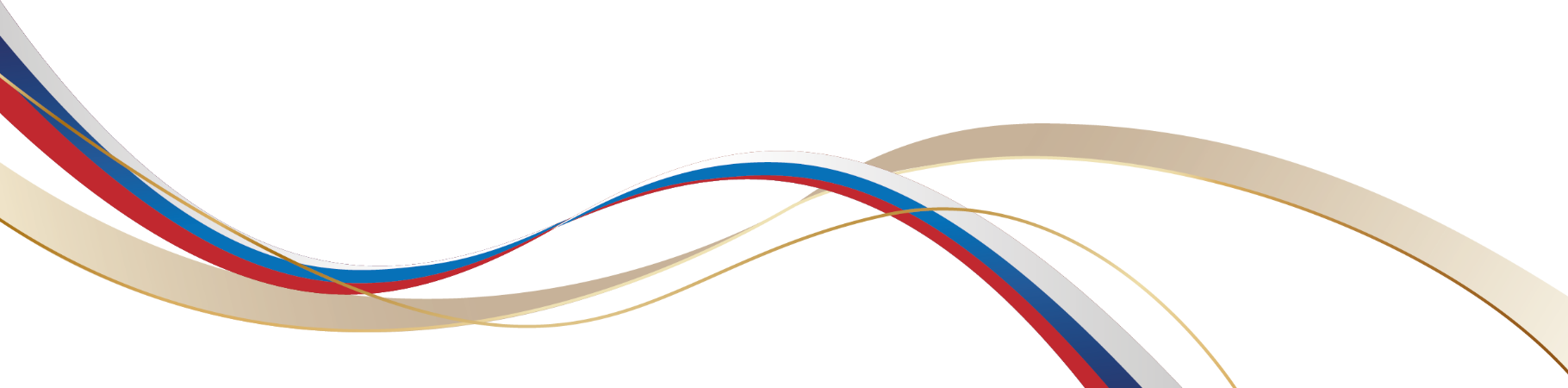 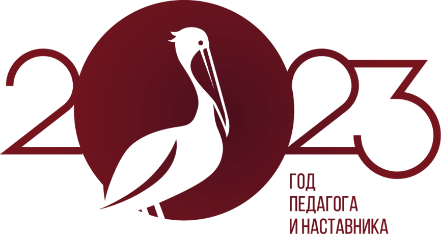 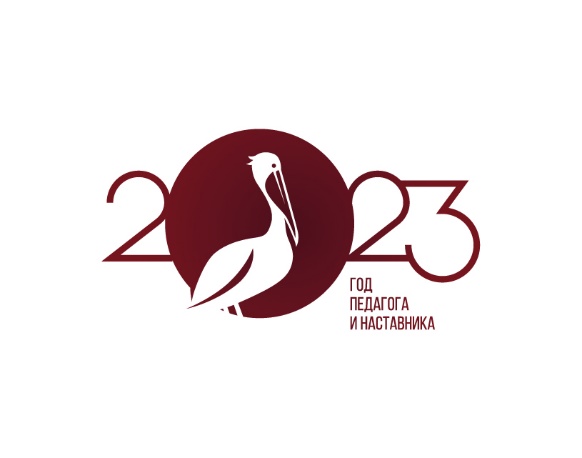 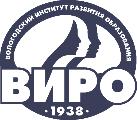 IV НАУЧНО-МЕТОДИЧЕСКАЯ ДЕКАДА «АКТУАЛЬНЫЕ ВОПРОСЫ НАУКИ И ПРАКТИКИ В ОБРАЗОВАТЕЛЬНОМ ПРОСТРАНСТВЕ РЕГИОНА»
Образовательный потенциал предметно-пространственной среды ДОО
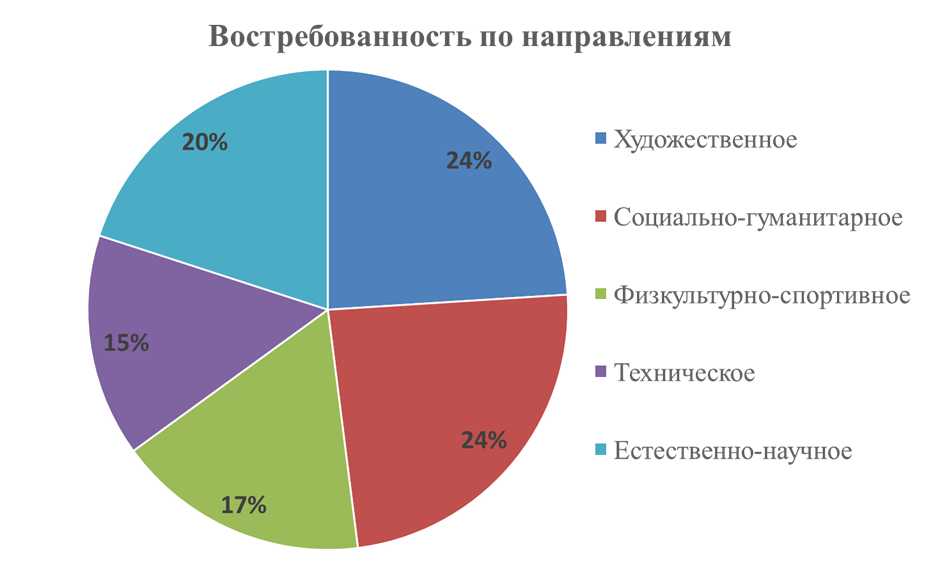 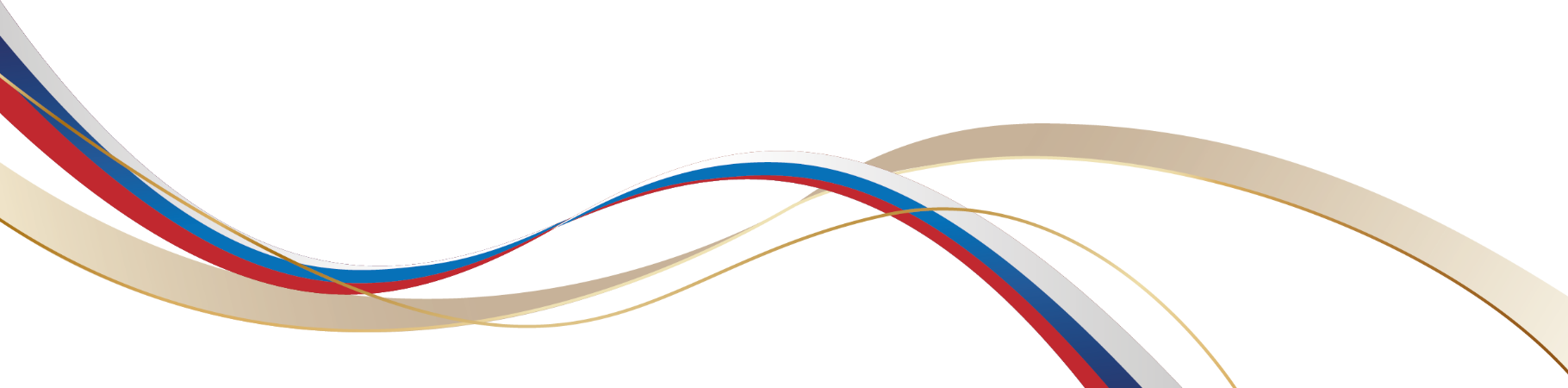 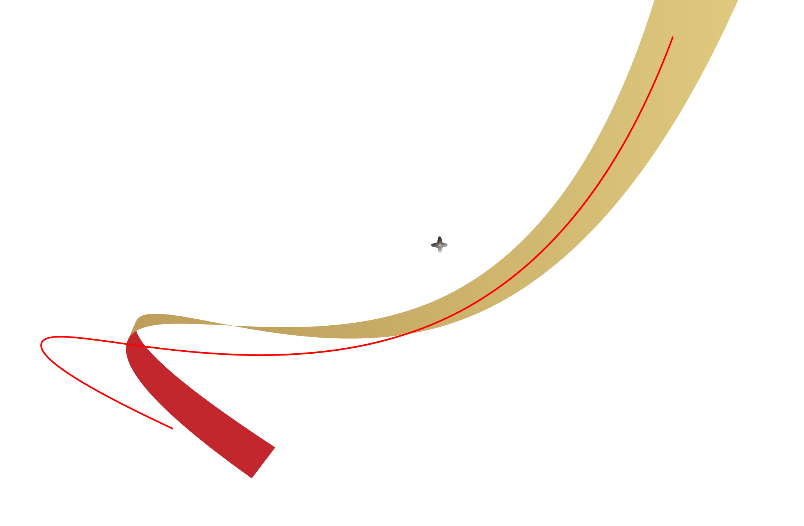 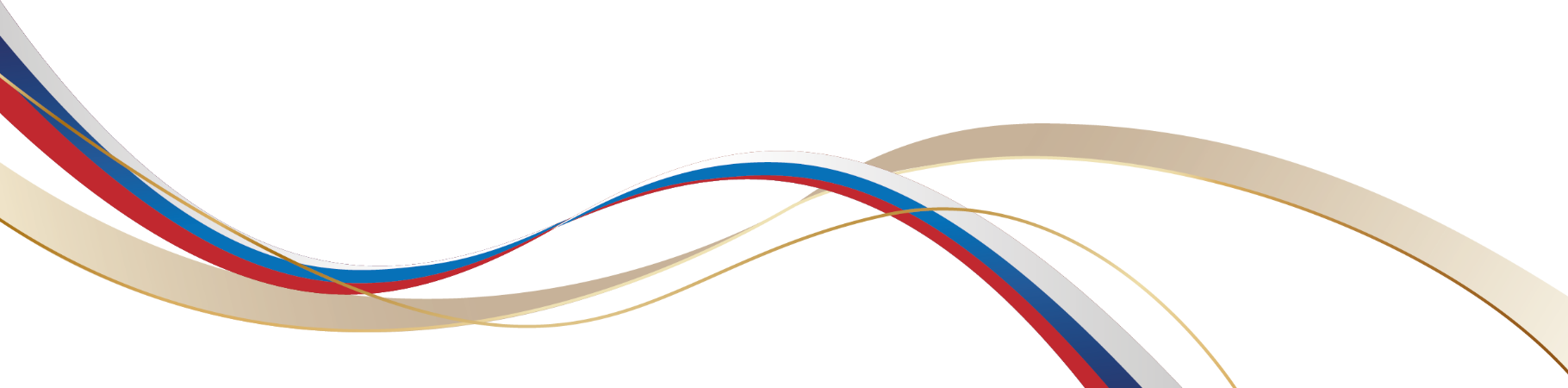 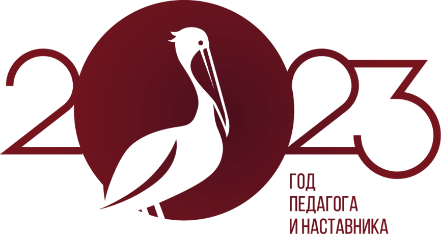 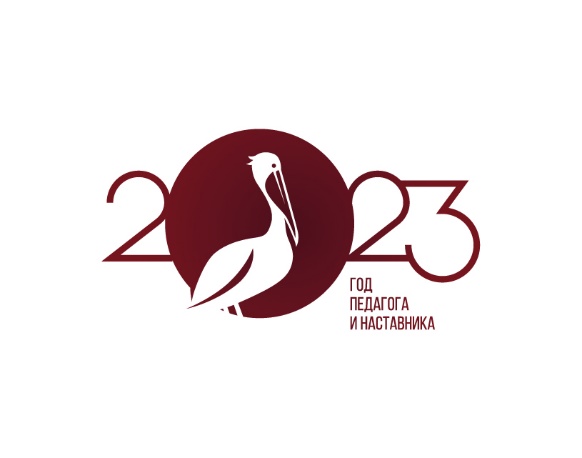 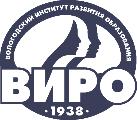 IV НАУЧНО-МЕТОДИЧЕСКАЯ ДЕКАДА «АКТУАЛЬНЫЕ ВОПРОСЫ НАУКИ И ПРАКТИКИ В ОБРАЗОВАТЕЛЬНОМ ПРОСТРАНСТВЕ РЕГИОНА»
Образовательный потенциал предметно-пространственной среды ДОО - как ценностный ориентир руководителя
Воспитанники принимали активное участие в конкурсных мероприятиях различного уровня ( 2023-2023 уч.год)

19 городских конкурсов  - 22 победителя
12 региональных конкурсных мероприятий 17 победителей
15 всероссийских конкурсов и мероприятий - 26 победителей
9 международных конкурсов и мероприятий - 15 победителей
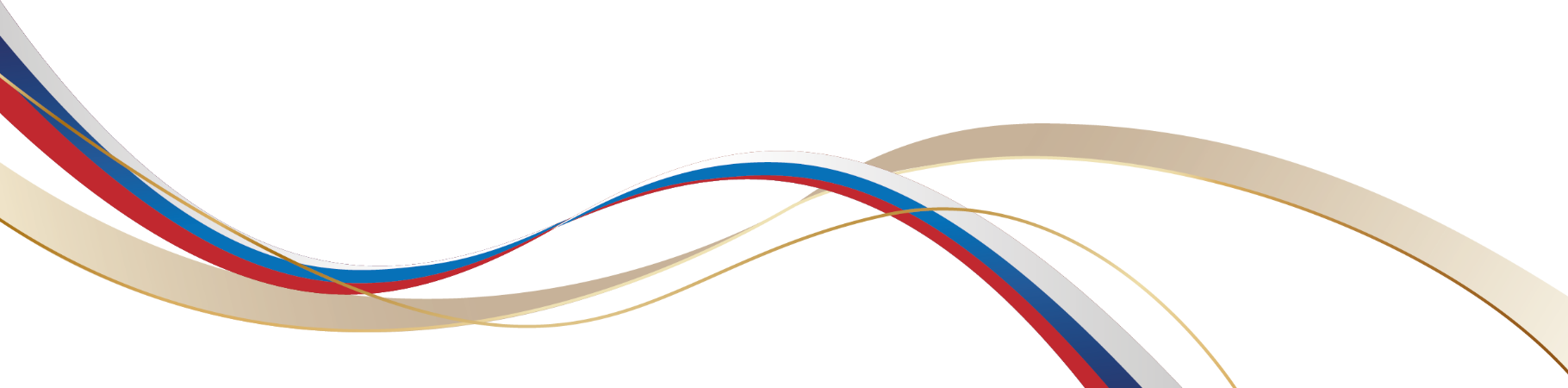 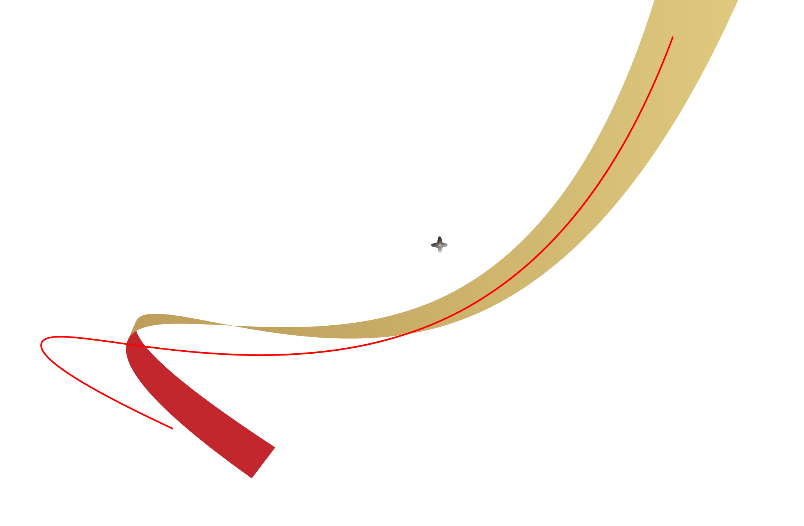 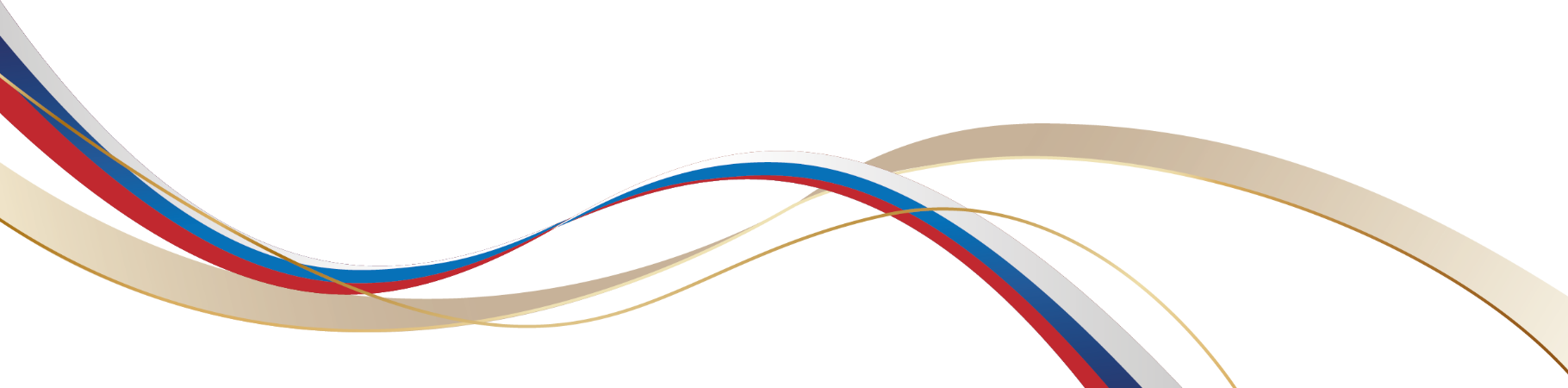 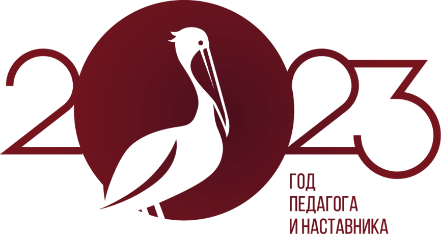 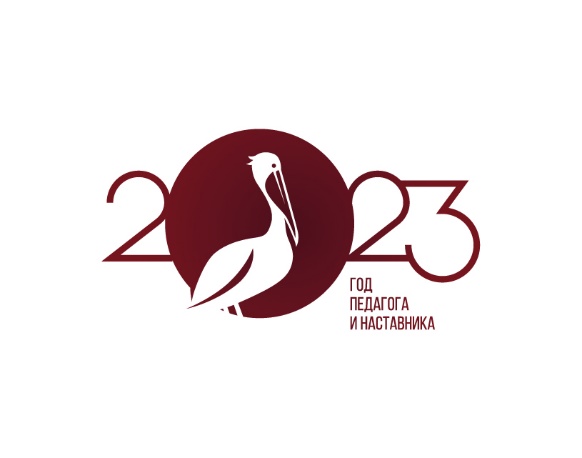 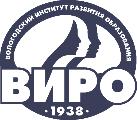 IV НАУЧНО-МЕТОДИЧЕСКАЯ ДЕКАДА «АКТУАЛЬНЫЕ ВОПРОСЫ НАУКИ И ПРАКТИКИ В ОБРАЗОВАТЕЛЬНОМ ПРОСТРАНСТВЕ РЕГИОНА»
Образовательный потенциал предметно-пространственной среды ДОО - как ценностный ориентир руководителя
Педагоги  принимали активное участие в конкурсных мероприятиях различного уровня ( 2023-2023 уч.год)

45 городских конкурсов и мероприятий - 17 победителей
15 региональных конкурсных мероприятий - 5 победителей
12 всероссийских конкурсов и мероприятий - 7 победителей
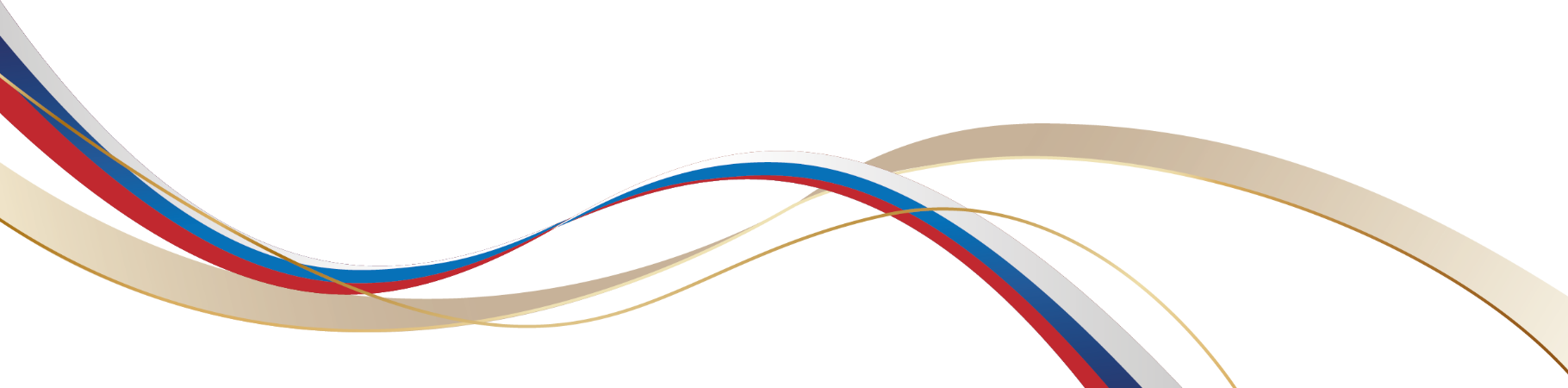 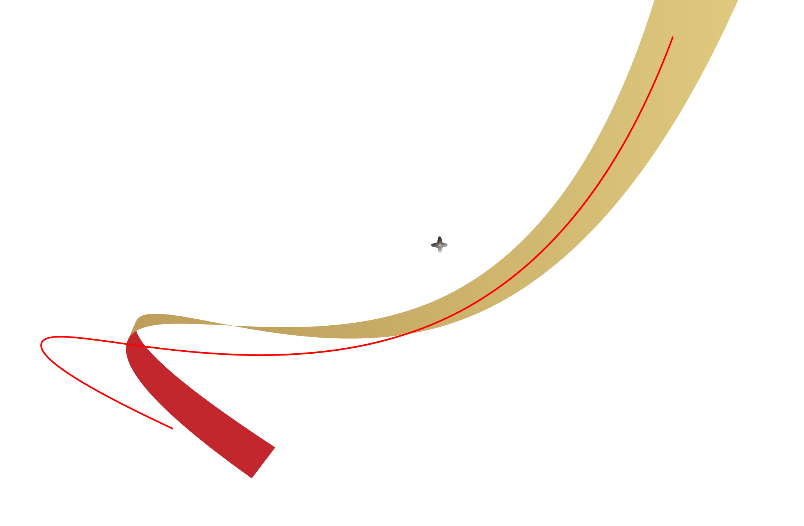 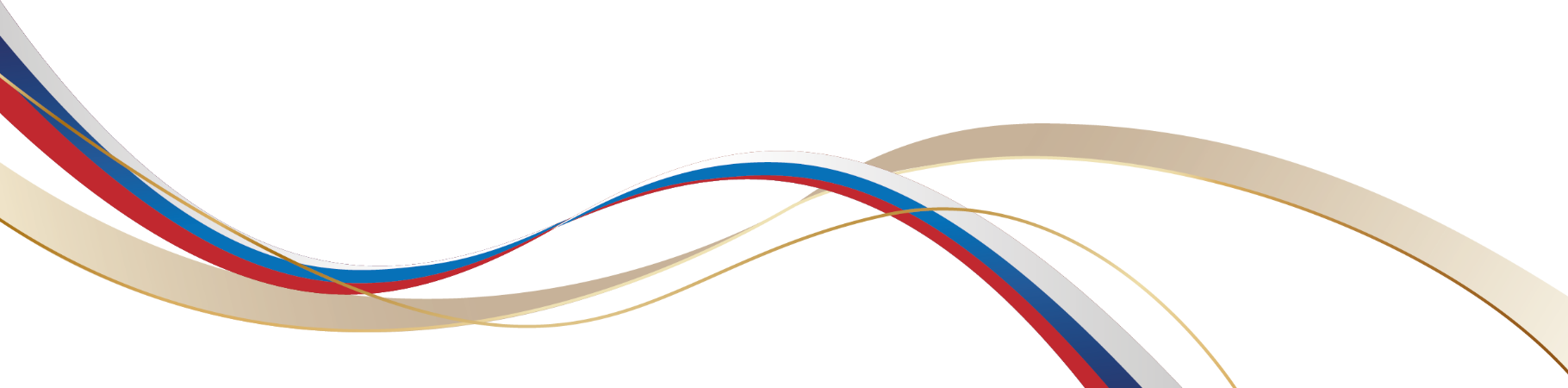 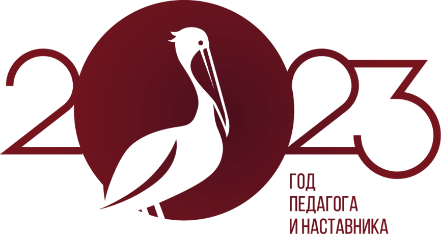 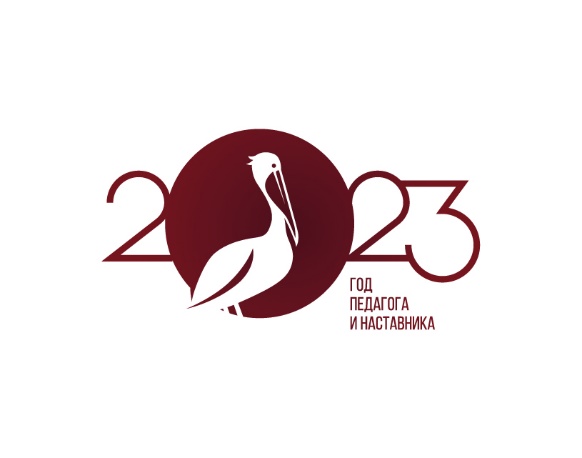 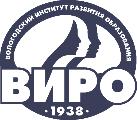 IV НАУЧНО-МЕТОДИЧЕСКАЯ ДЕКАДА «АКТУАЛЬНЫЕ ВОПРОСЫ НАУКИ И ПРАКТИКИ В ОБРАЗОВАТЕЛЬНОМ ПРОСТРАНСТВЕ РЕГИОНА»
Образовательный потенциал предметно-пространственной среды ДОО
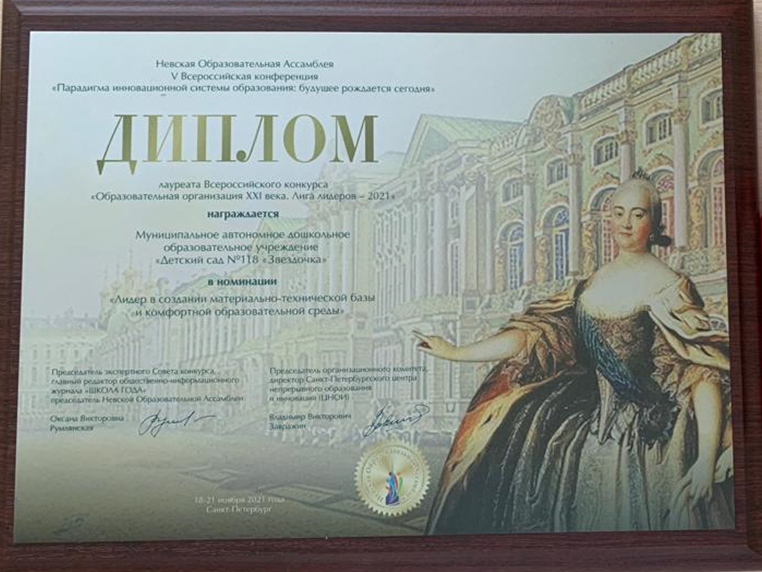 Всероссийский конкурс
«Образовательная организация XXl века. Лига лидеров- 2022».
Детский сад стал лауреатом в номинации  
 «Лидер в создании материально- технической базы и комфортной образовательной среды»
- получили Диплом Лауреата и памятную медаль
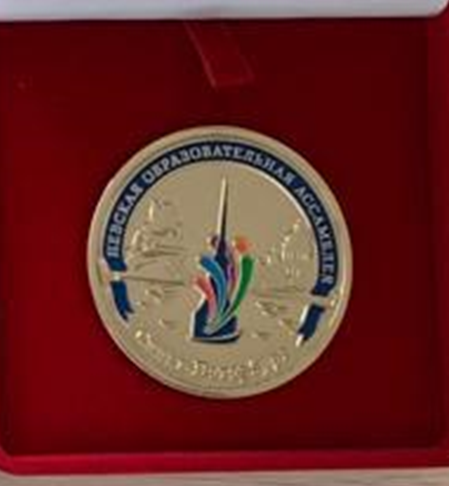 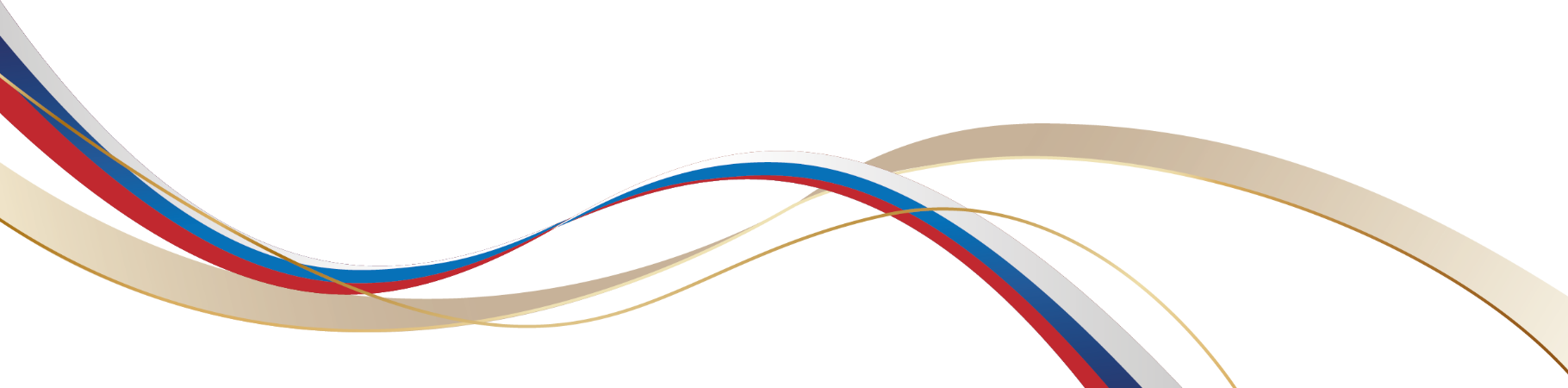 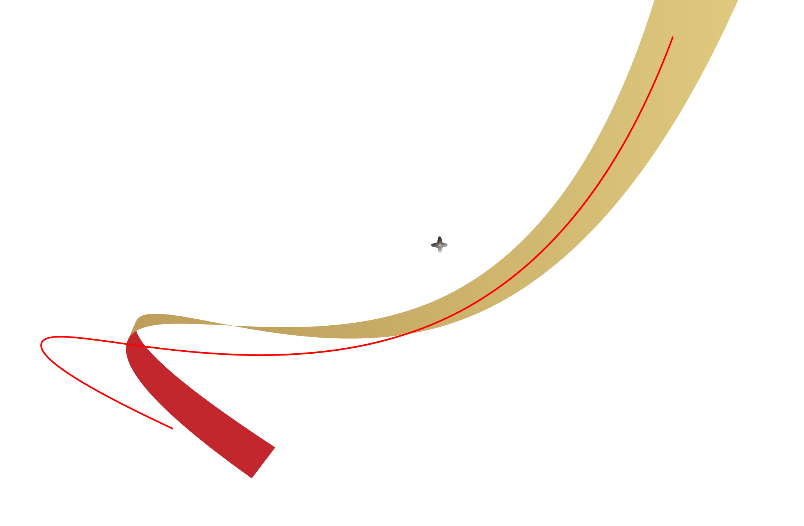 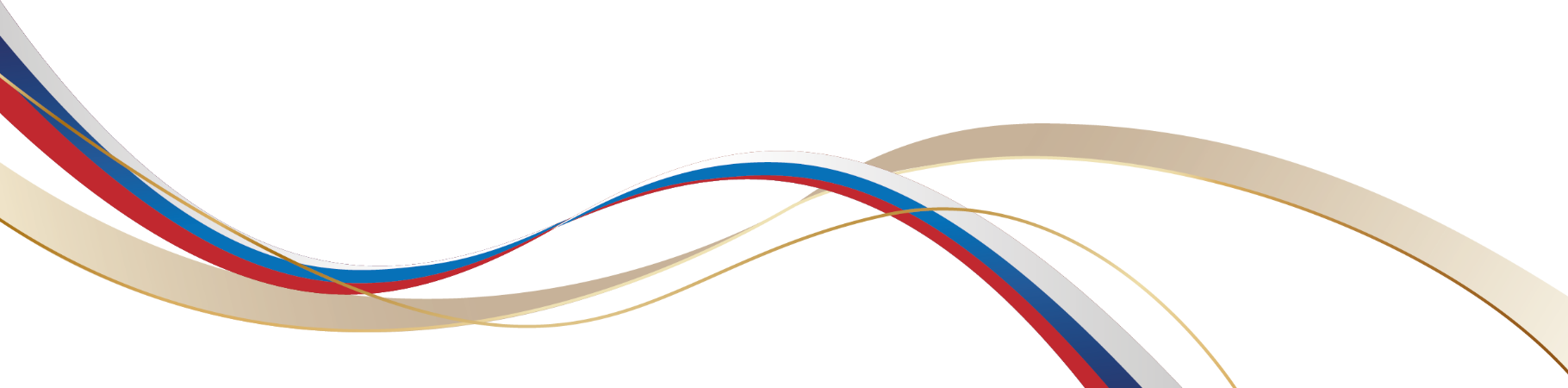 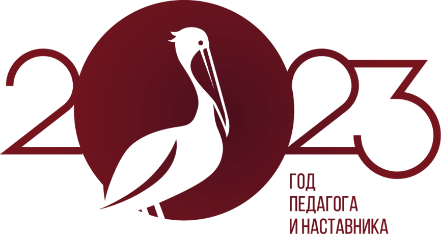 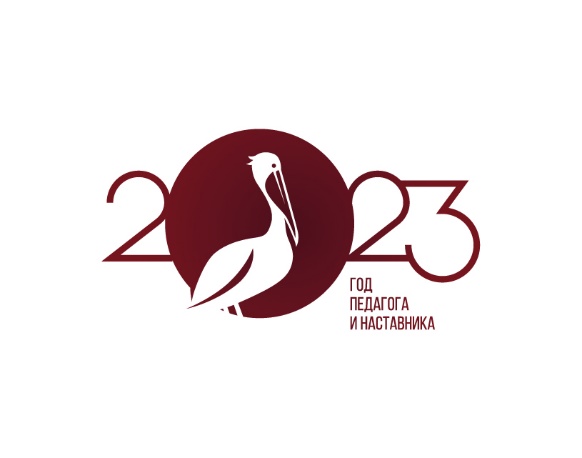 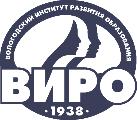 IV НАУЧНО-МЕТОДИЧЕСКАЯ ДЕКАДА «АКТУАЛЬНЫЕ ВОПРОСЫ НАУКИ И ПРАКТИКИ В ОБРАЗОВАТЕЛЬНОМ ПРОСТРАНСТВЕ РЕГИОНА»
Образовательный потенциал предметно-пространственной среды ДОО
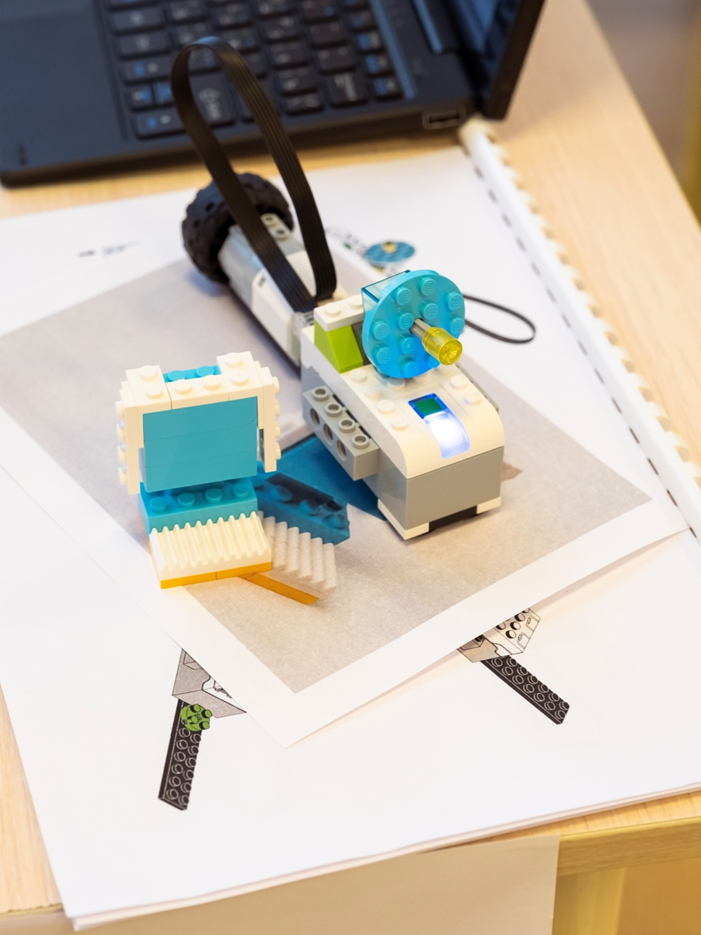 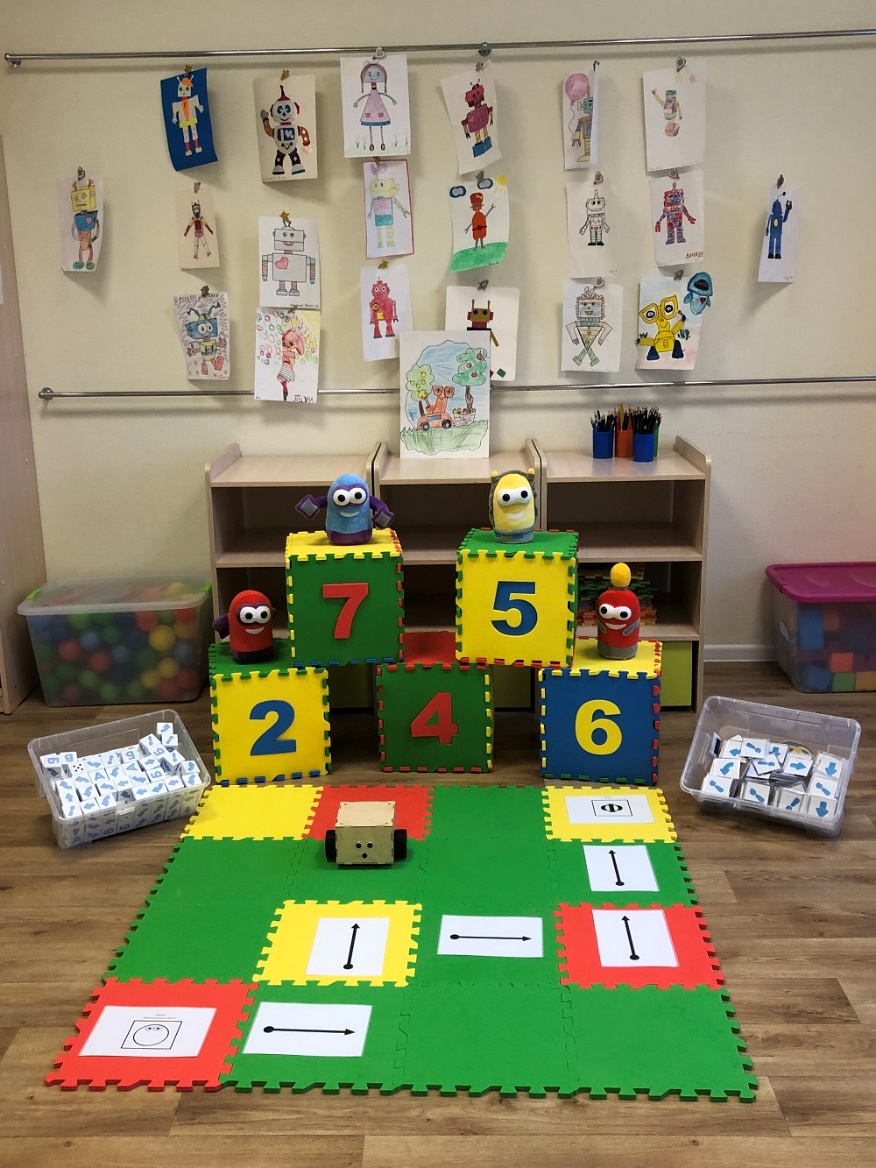 Работа в рамках федеральной сетевой инновационной площадки ФГУ ФНЦ НИИСИ РАН по теме: 
«Апробация и внедрение основ алгоритмизации и программирования для дошкольников и младших школьников в цифровой образовательной среде «ПиктоМир»
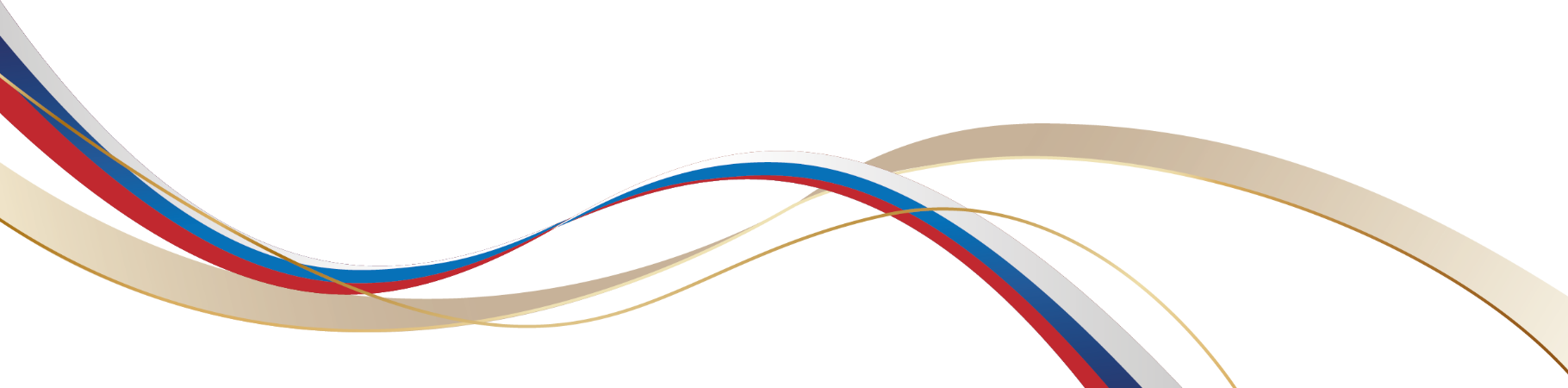 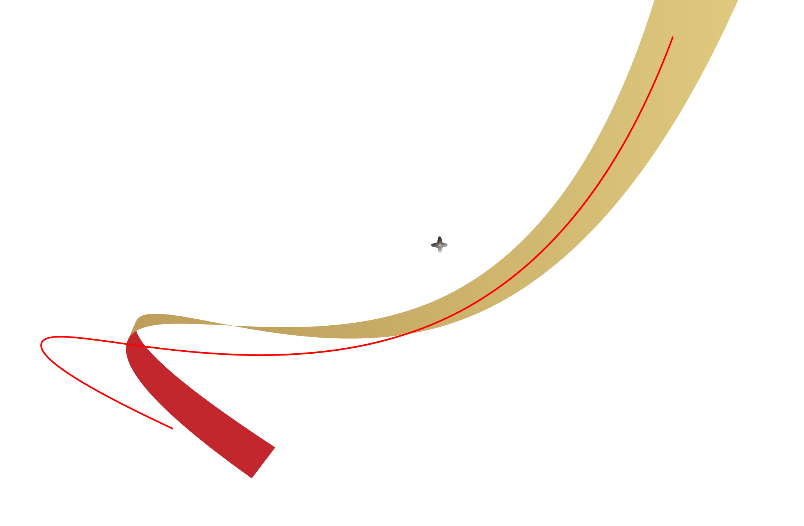 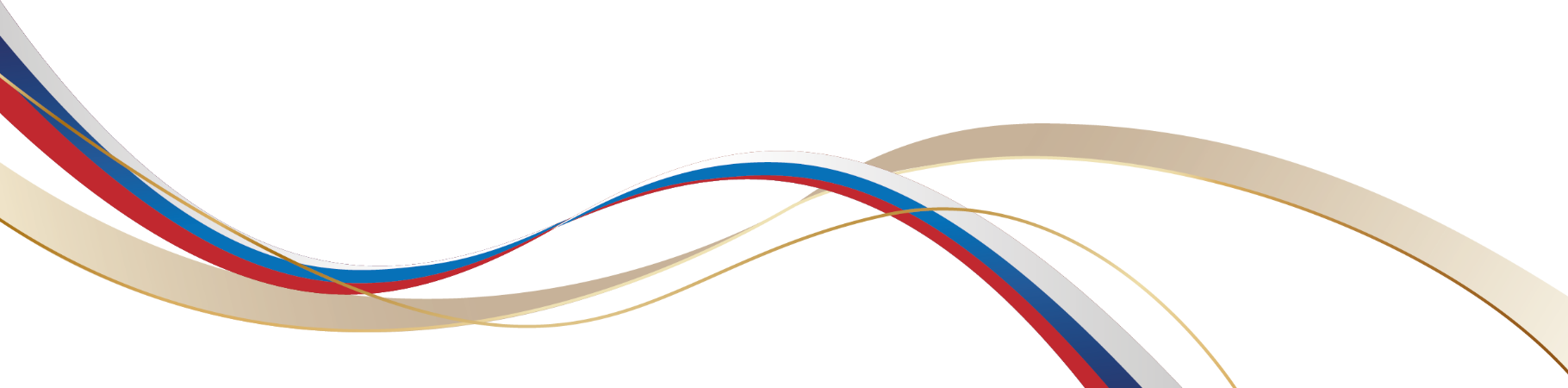 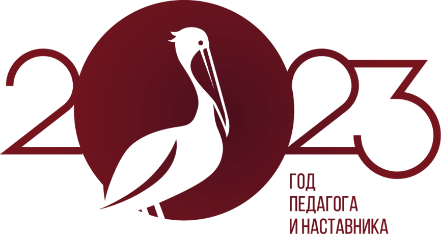 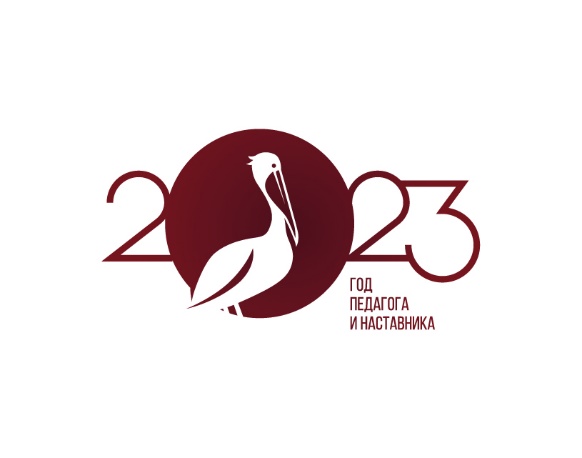 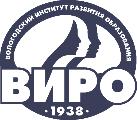 IV НАУЧНО-МЕТОДИЧЕСКАЯ ДЕКАДА «АКТУАЛЬНЫЕ ВОПРОСЫ НАУКИ И ПРАКТИКИ В ОБРАЗОВАТЕЛЬНОМ ПРОСТРАНСТВЕ РЕГИОНА»
Образовательный потенциал предметно-пространственной среды ДОО
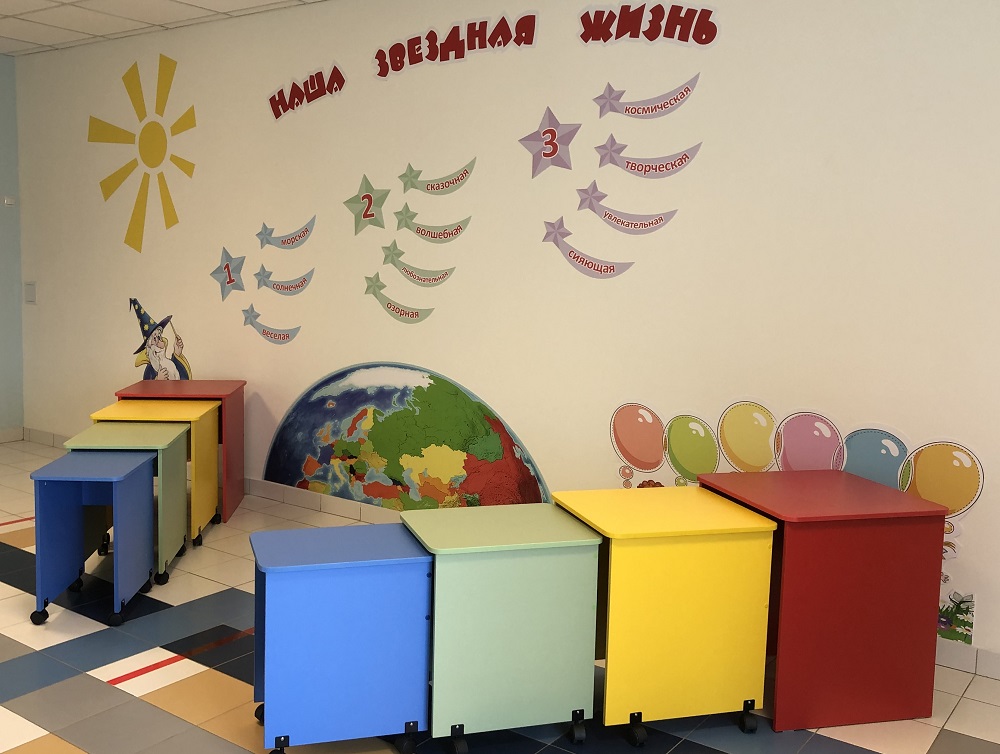 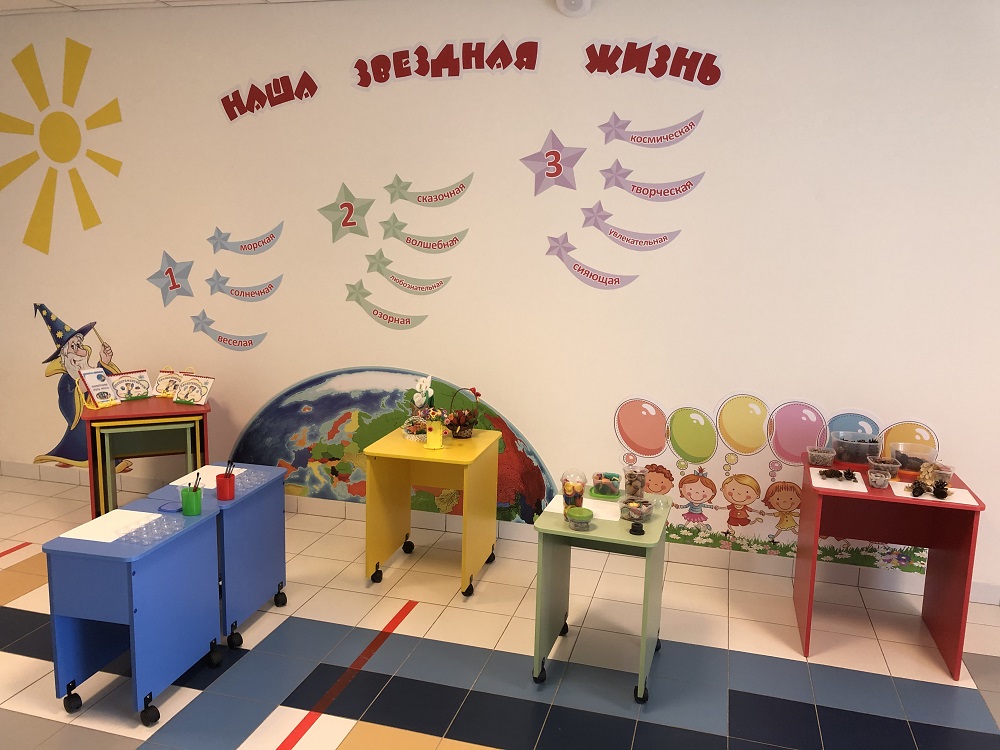 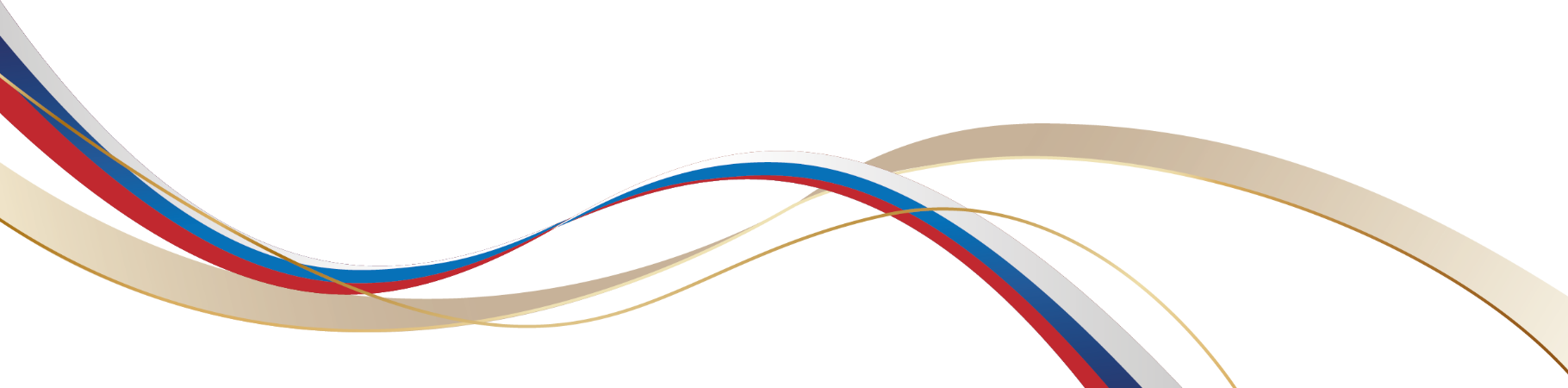 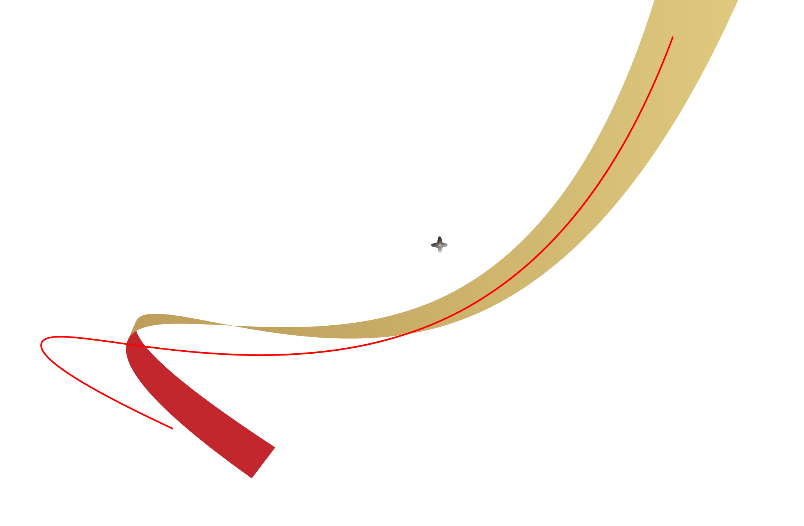 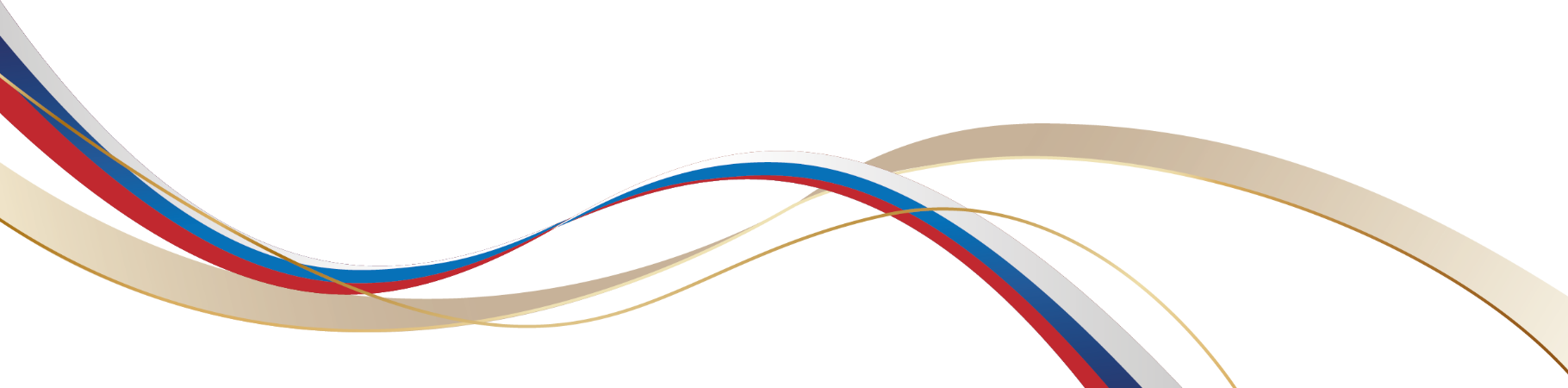 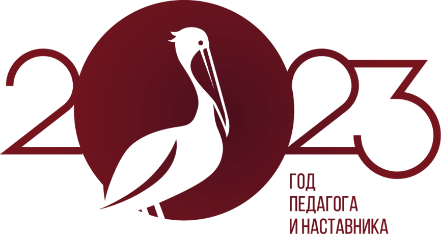 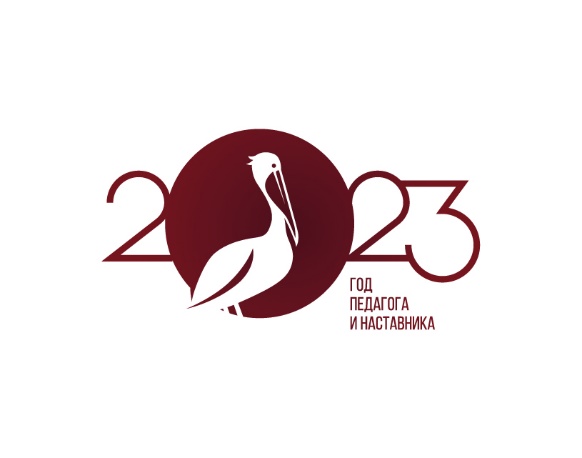 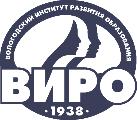 IV НАУЧНО-МЕТОДИЧЕСКАЯ ДЕКАДА «АКТУАЛЬНЫЕ ВОПРОСЫ НАУКИ И ПРАКТИКИ В ОБРАЗОВАТЕЛЬНОМ ПРОСТРАНСТВЕ РЕГИОНА»
Образовательный потенциал предметно-пространственной среды ДОО - как ценностный ориентир руководителя
«Все компоненты предметной среды как в помещении , так и вне его связываются между собой по содержанию, размерам и художественному решению»

«Действительно удобно только в той среде , где ее создатель учел антропометрические, физиологические и психологические особенности того , ко будет жить и действовать в ней» 

«Предметно-пространственная среда должна быть разнообразной, информативной, удовлетворять потребности в новизне и преобразовании, должна быть гибкой, изменяться в зависимости от интересов и уровня развития ребенка»

С.Л. Новоселова
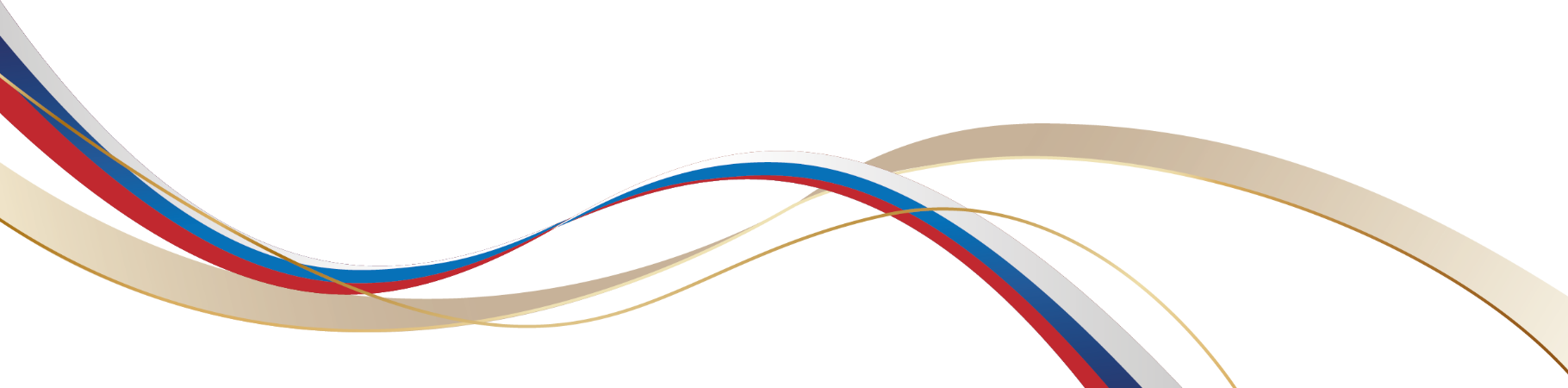 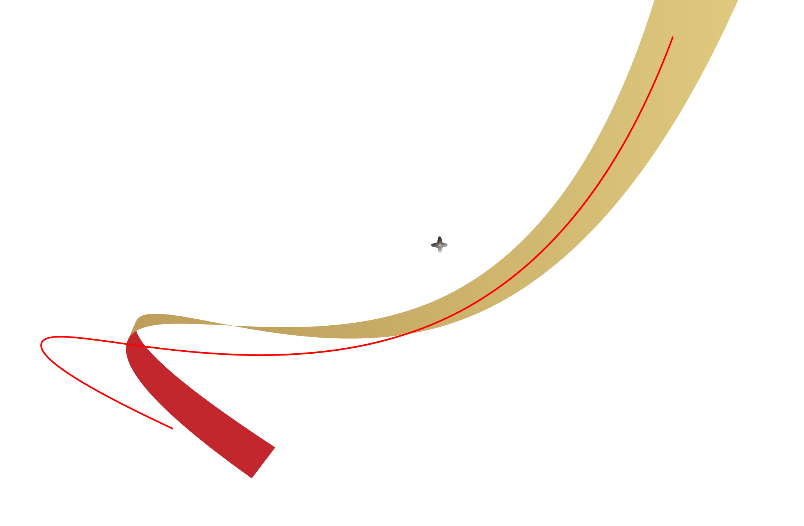 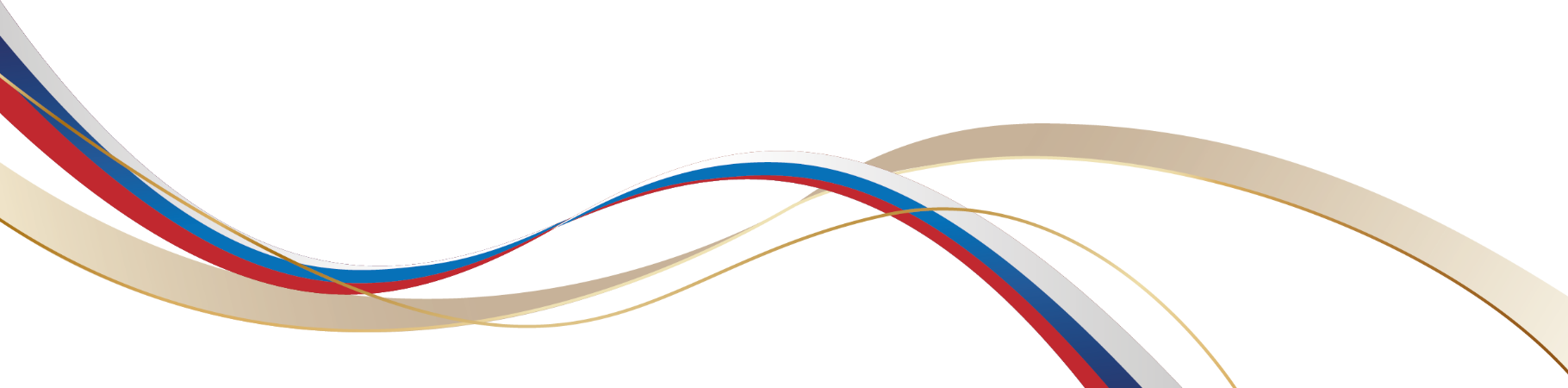 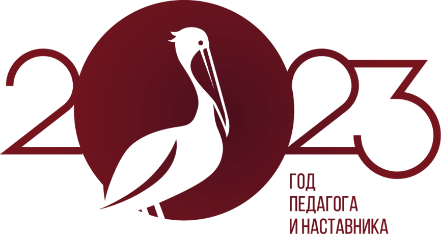 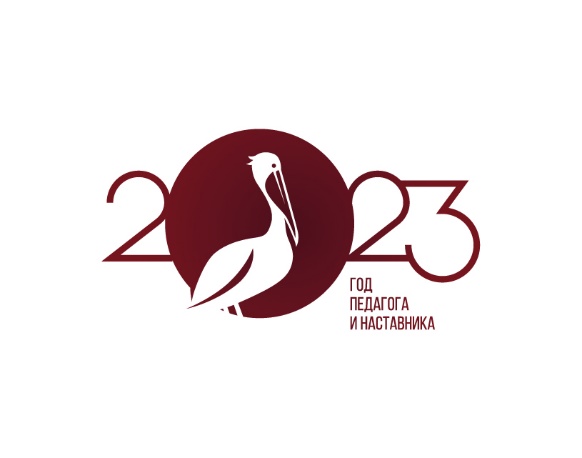 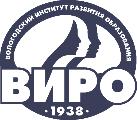 IV НАУЧНО-МЕТОДИЧЕСКАЯ ДЕКАДА «АКТУАЛЬНЫЕ ВОПРОСЫ НАУКИ И ПРАКТИКИ В ОБРАЗОВАТЕЛЬНОМ ПРОСТРАНСТВЕ РЕГИОНА»
Образовательный потенциал предметно-пространственной среды ДОО - как ценностный ориентир руководителя
Спасибо за внимание ! До встречи …….
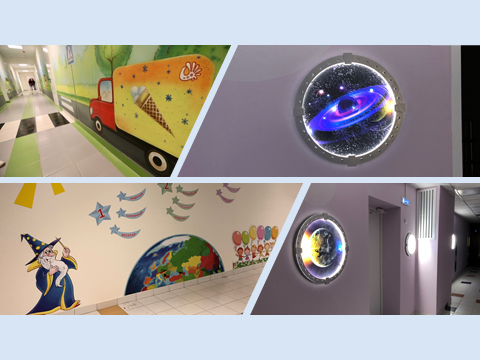 Муниципальное автономное дошкольное                                            образовательное учреждение
«Детский сад №118 «Звездочка»
160032 г. Вологда, проезд Осановский, д. 31                                    Телефон.: 8 (8172) 33-58-55, 33-04-65 
E-mail: dou118@vologda-city.ru
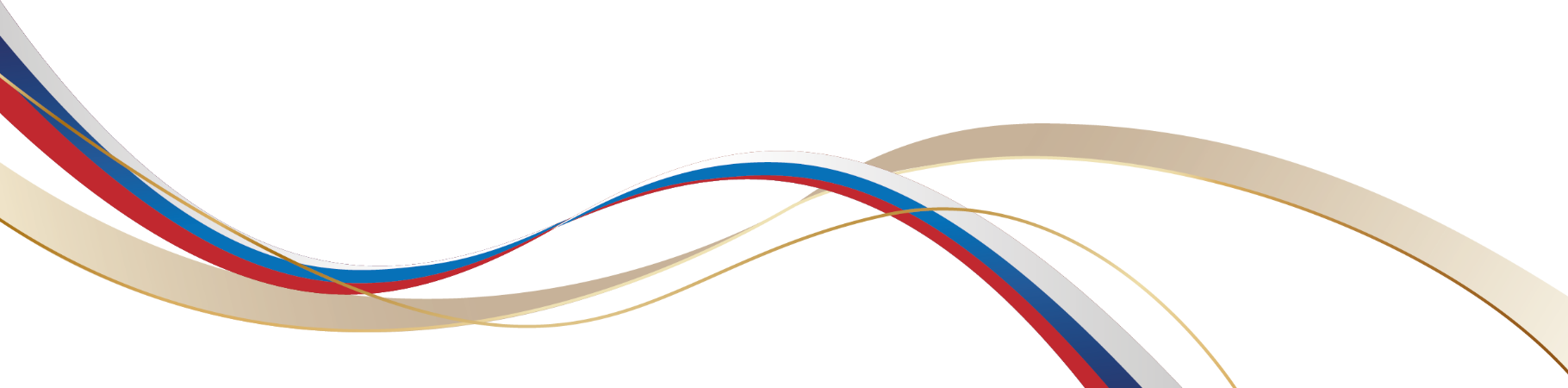 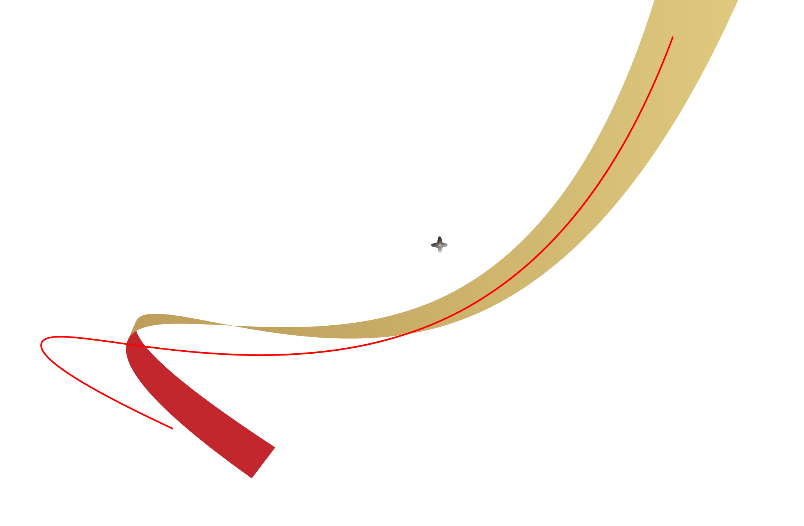 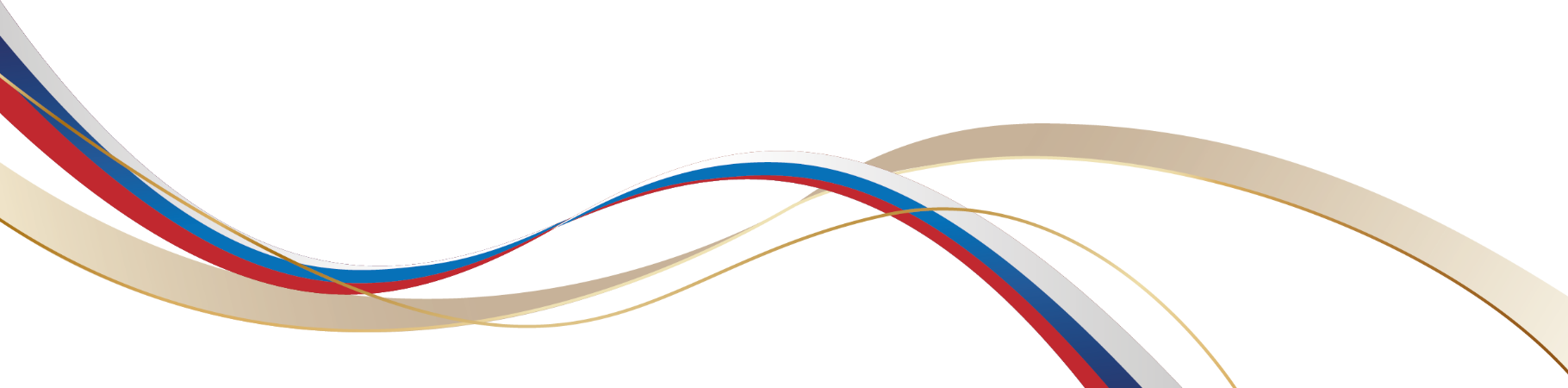